Kurven erkunden und verstehen
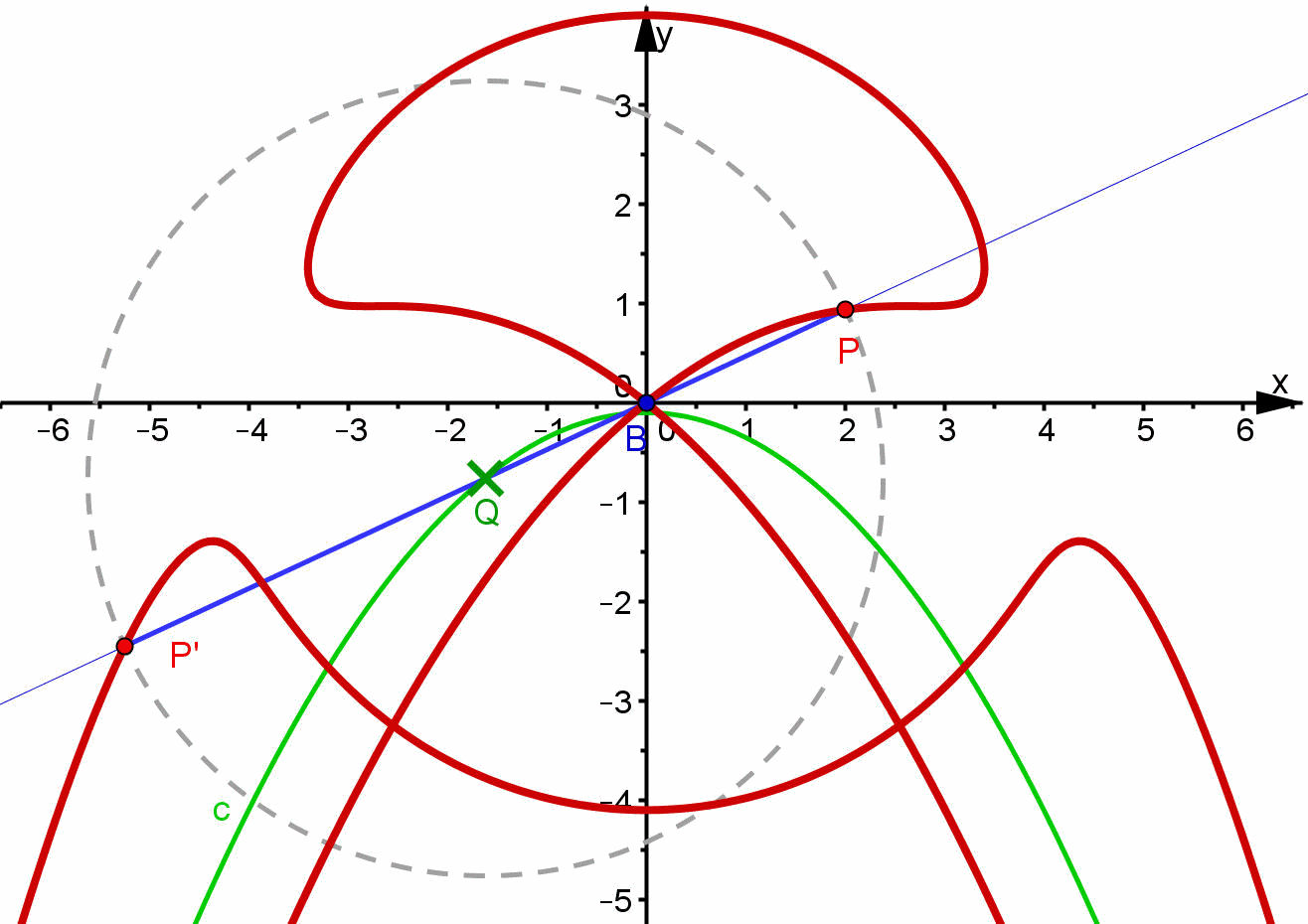 Ein vernachlässigtes Feld, es könnte aber ein fruchtbarer Acker sein, auf dem Mathematik und Mathematikbegeisterung  gedeihen können
Prof. Dr. Dörte Haftendorn, Leuphana Universität Lüneburg,  http://www.mathematik-verstehen.de     Folie 1
Kurven erkunden und verstehen
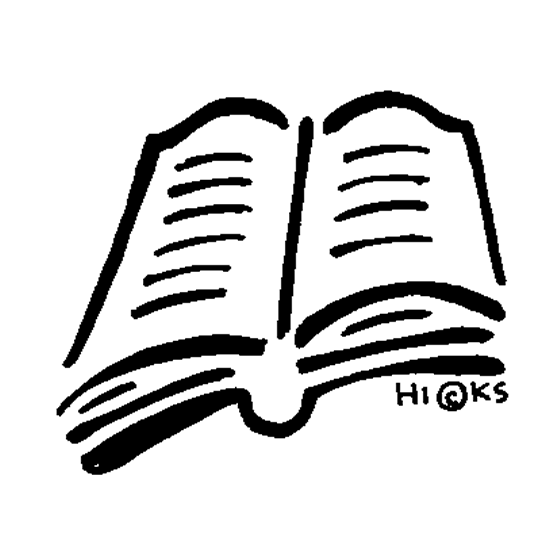 Mein Buch ist in Arbeit!
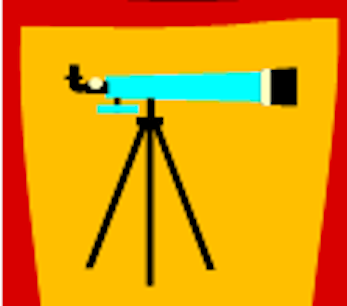 ab Sommer 2016
Bis dahin
und  Bereich Kurven
www.kurven-erkunden-und-verstehen.de
Prof. Dr. Dörte Haftendorn, Leuphana Universität Lüneburg,  http://www.mathematik-verstehen.de     Folie 2
Kurven erkunden und verstehen
Vielen Dank, dass ich diesem ruhmreichen Saal einen Vortrag halten darf.
Otto Toeplitz hätte, so denke ich, mein Vorhaben gebilligt, mich in „generischer Methode“ dem Thema Kurven zu nähern.
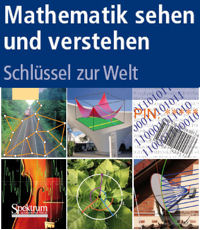 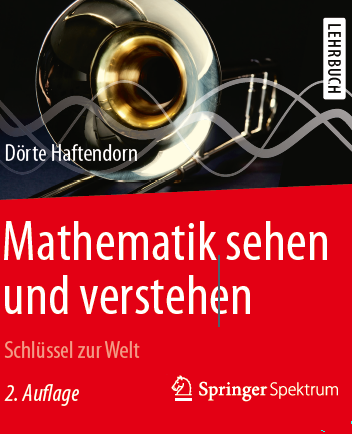 2. Aufl.
Herbst
2015
Das andere Buch war für
„alle“, das neue ist für
die Mathematik-Lehre
www.mathematik-sehen-und-verstehen.de
www.kurven-erkunden-und-verstehen.de
Prof. Dr. Dörte Haftendorn, Leuphana Universität Lüneburg,  http://www.mathematik-verstehen.de     Folie 3
Ziele von Vortrag und Buch
Es ist erst einmal natürlich für Sie, die Sie hierher gekommen sind.
Zielgruppe am Ende: Lernende der Mathematik
Zielgruppe der Mittler:  Lehrer und Lehramtsstudierende der Mathematik
Zielgruppe der Impulsgeber: Lehrende der Mathematik in  fachwissenschaftlicher Lehramtsausbildung mit didaktischem Futter
Handwerklich saubere Arbeit, geometrische und analytische Behandlung, Beweise, logischer Aufbau,… 
Kein Ziel ist: Durch Formalisierung Lernen zu verhindern.
www.mathematik-sehen-und-verstehen.de
www.kurven-erkunden-und-verstehen.de
Prof. Dr. Dörte Haftendorn, Leuphana Universität Lüneburg,  http://www.mathematik-verstehen.de     Folie 4
Kurven, alles ist mit allem verwoben
www.mathematik-sehen-und-verstehen.de
www.kurven-erkunden-und-verstehen.de
Prof. Dr. Dörte Haftendorn, Leuphana Universität Lüneburg,  http://www.mathematik-verstehen.de     Folie 5
Starten mit Handeln
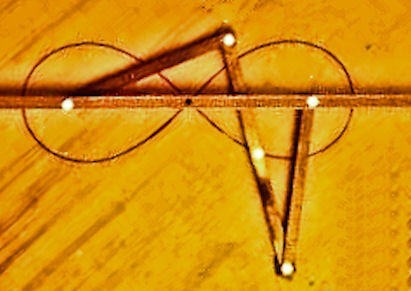 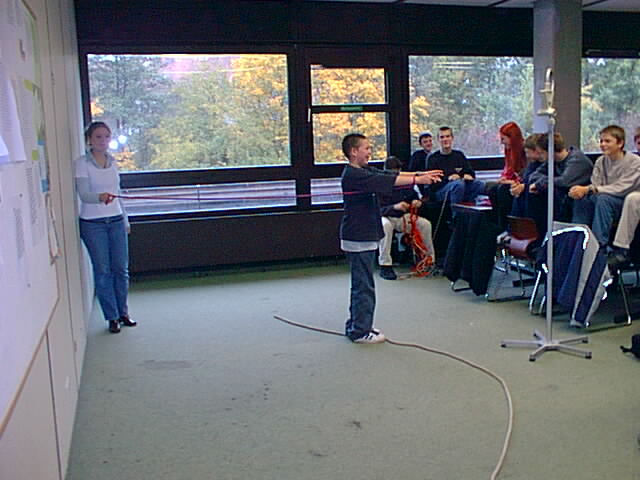 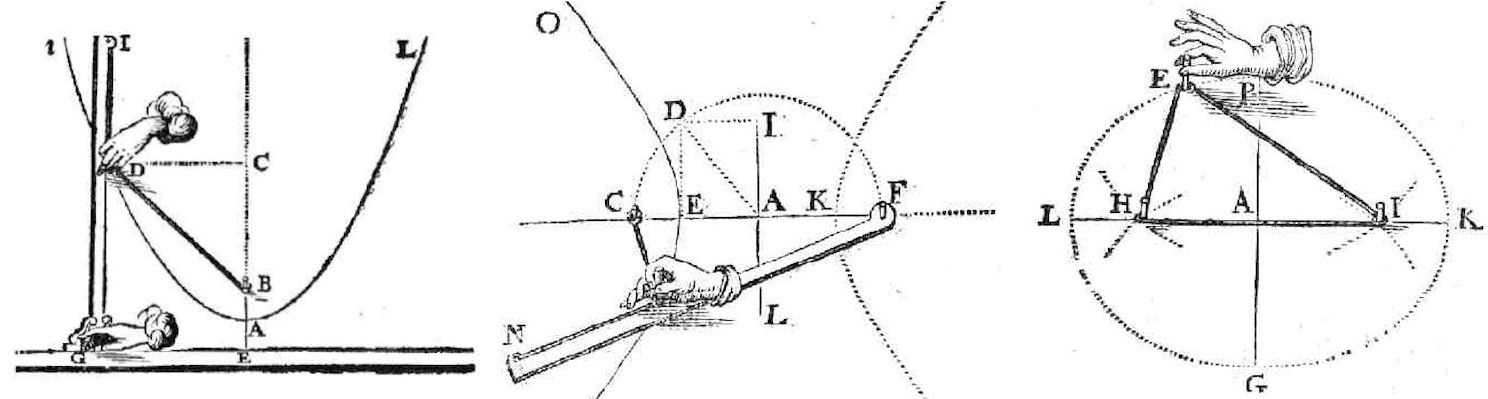 www.mathematik-sehen-und-verstehen.de
www.kurven-erkunden-und-verstehen.de
Prof. Dr. Dörte Haftendorn, Leuphana Universität Lüneburg,  http://www.mathematik-verstehen.de     Folie 6
Geometrisch Erfassen und Realisieren
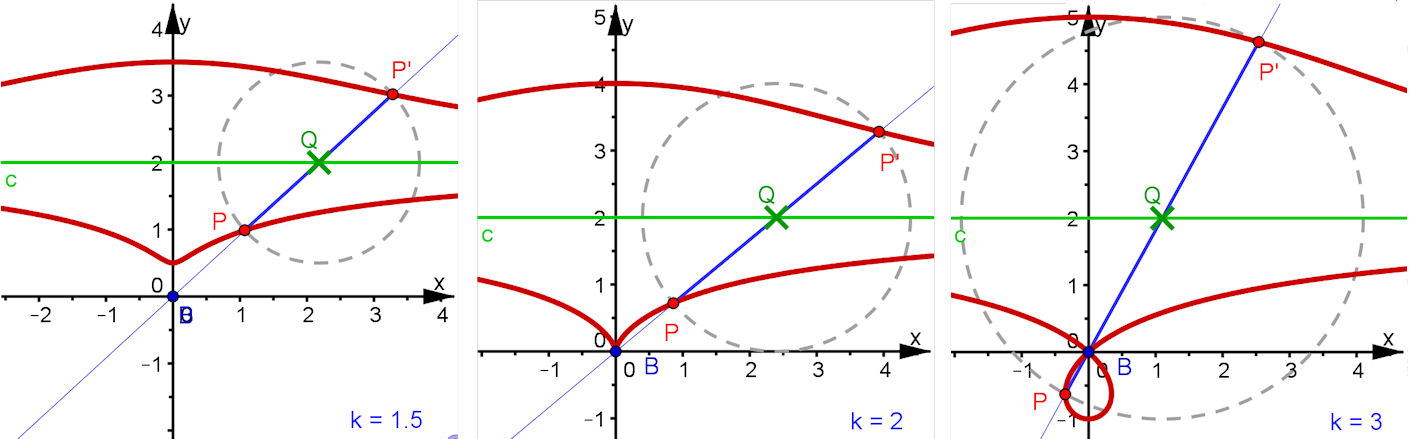 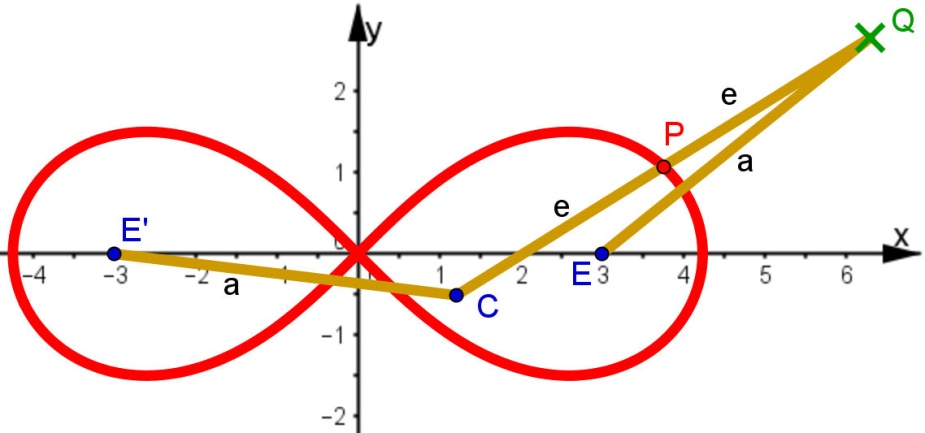 Konchoide des Nikomedes
Lineale mit Faden: Parabel
Hyperbel
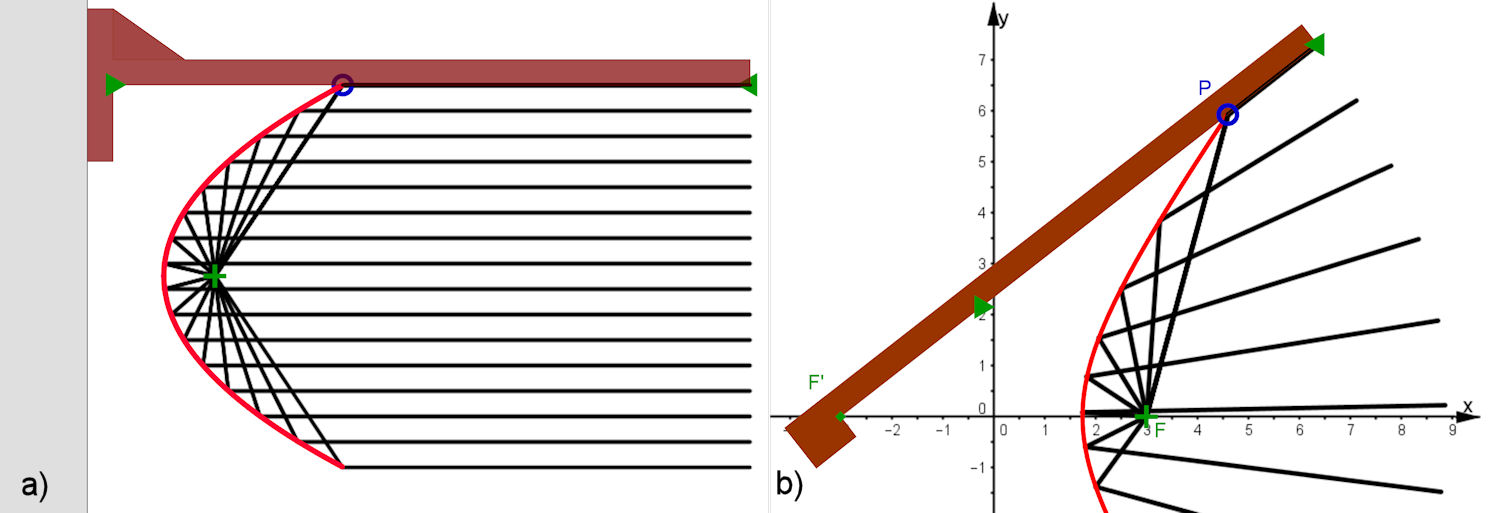 Bernoulli‘sche
Lemniskate
www.mathematik-sehen-und-verstehen.de
www.kurven-erkunden-und-verstehen.de
Prof. Dr. Dörte Haftendorn, Leuphana Universität Lüneburg,  http://www.mathematik-verstehen.de     Folie 7
Mathematisch vertiefen
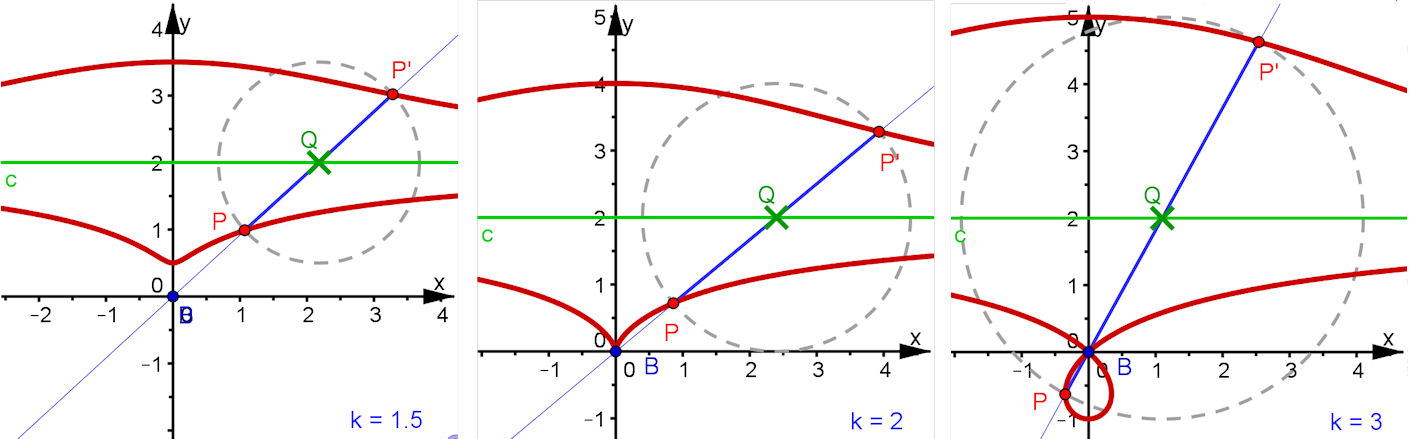 Für die Jüngsten:
Konchoide des Nikomedes
Alle Erscheinungsformen finden.
 Überlegen und experimentieren, wovon die Form abhängt.
 Überlegen, ob der „Wanderweg von  Q“ geschnitten werden kann.
 Ausprobieren und entscheiden, welche der folgenden Gleichungenstimmen kann:
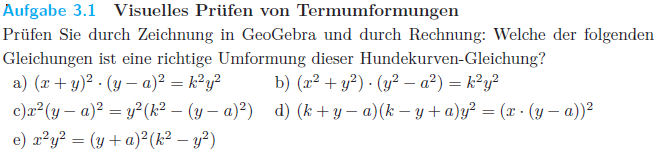 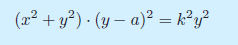 Prof. Dr. Dörte Haftendorn, Leuphana Universität Lüneburg,  http://www.mathematik-verstehen.de     Folie 8
Mit Pythagoras und Strahlensatz
Konchoide des Nikomedes
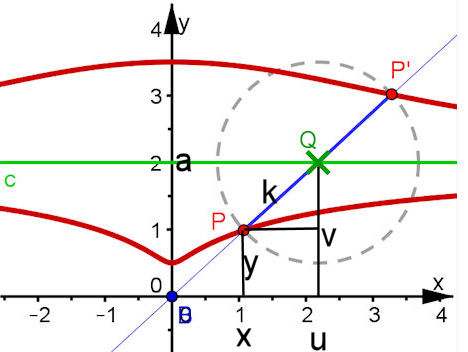 Einhaltung von 
Bezeichnungsstandards
X in grün
in rot
Kreise zum  Übertragen von
Abständen grau gestrichelt
Gleichung 1: Weg von Q
Gleichung 2: Ort 1  von P
Gleichung 3: Ort 2 von P
Also:
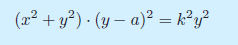 Prof. Dr. Dörte Haftendorn, Leuphana Universität Lüneburg,  http://www.mathematik-verstehen.de     Folie 9
Kurven aus geometrischen Konstruktionen
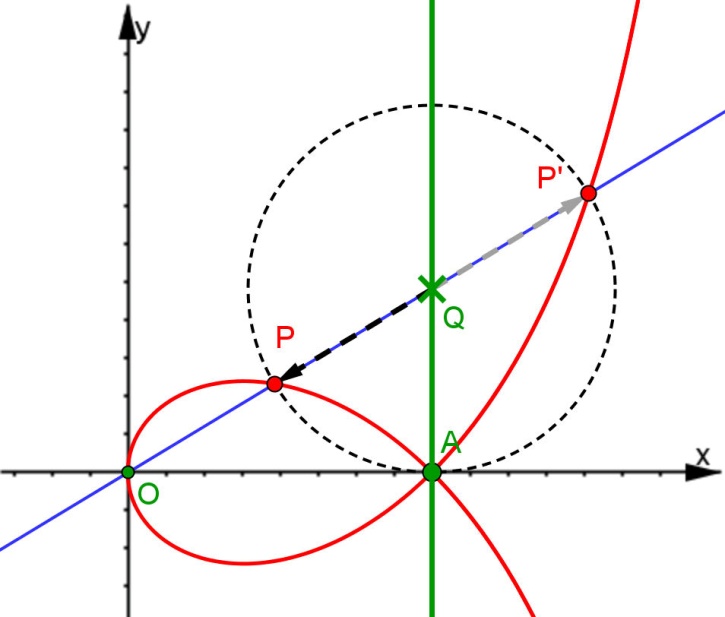 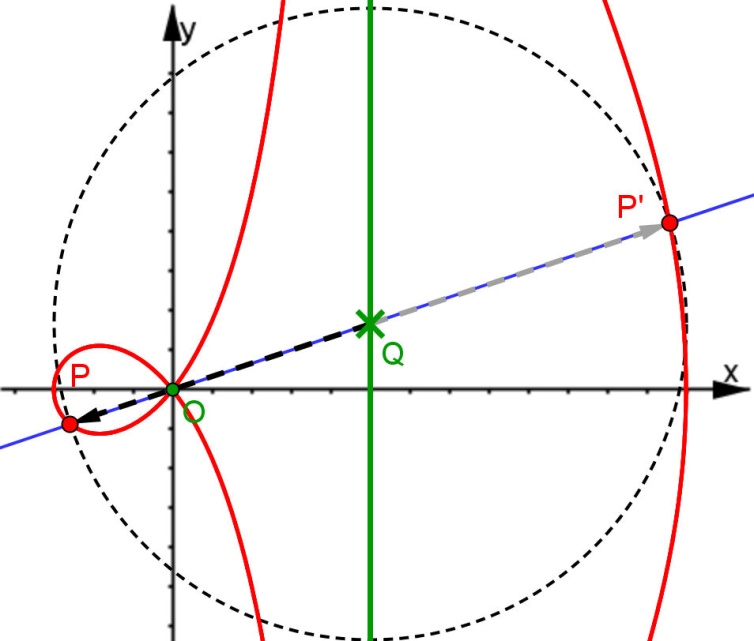 Konchoide
des Nikomedes
Strophoide
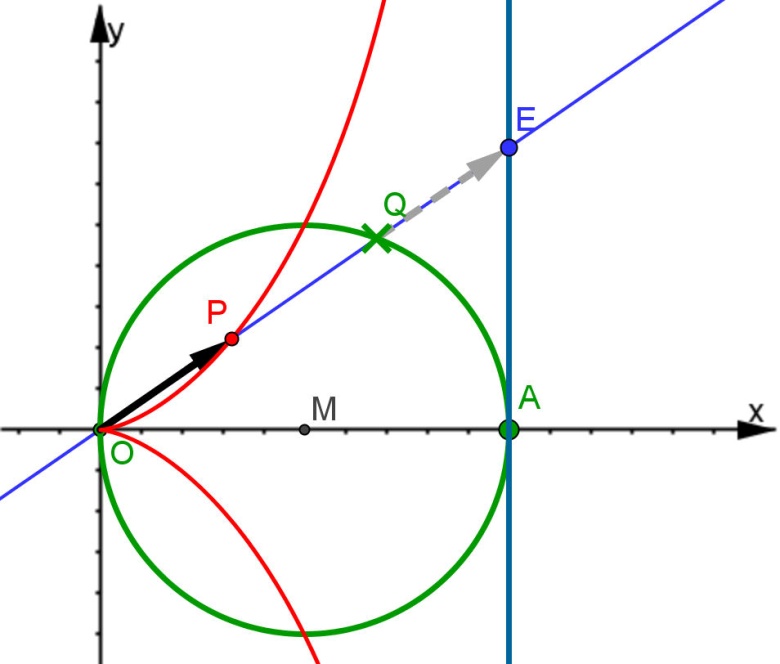 Alles so speziell!
Erkunden????
Cissoide
www.mathematik-sehen-und-verstehen.de
www.kurven-erkunden-und-verstehen.de
Prof. Dr. Dörte Haftendorn, Leuphana Universität Lüneburg,  http://www.mathematik-verstehen.de     Folie 10
Allgemeine geometrische Konstruktion der Konchoide
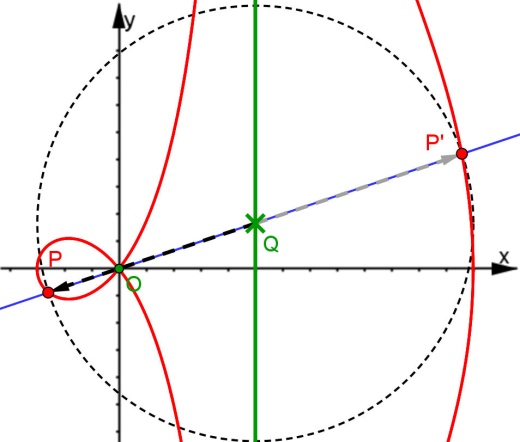 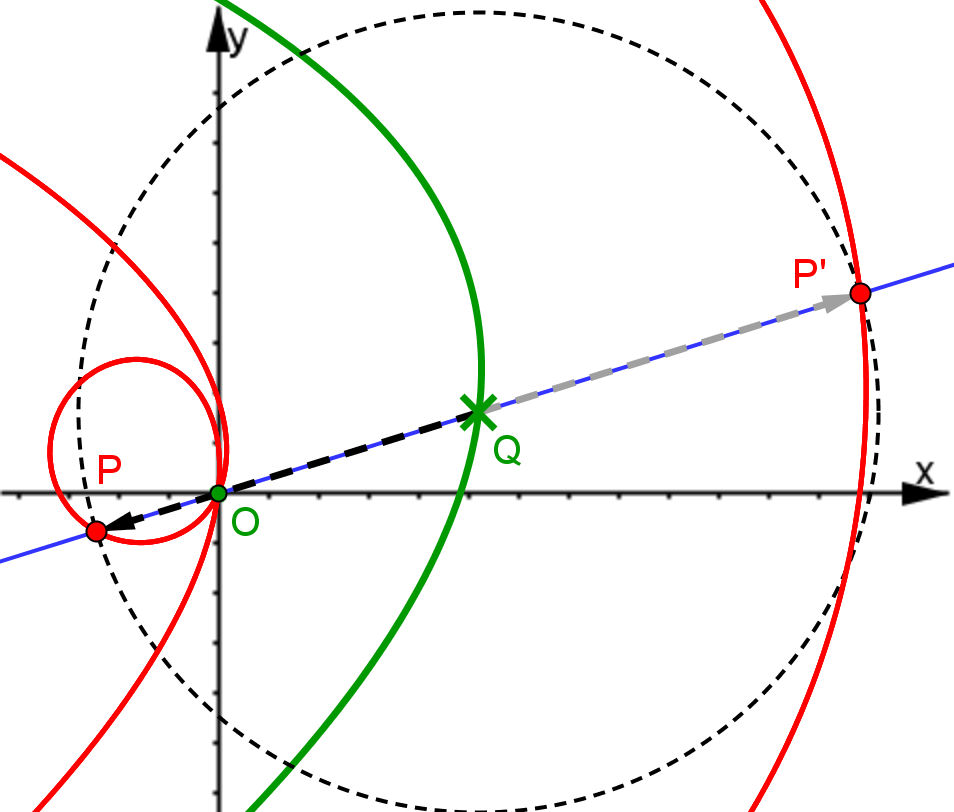 Wanderkurve  
   für Q beliebig
 Auf  Fahrstrahl
  Leinenlänge k 
  markieren
www.mathematik-sehen-und-verstehen.de
www.kurven-erkunden-und-verstehen.de
Prof. Dr. Dörte Haftendorn, Leuphana Universität Lüneburg,  http://www.mathematik-verstehen.de     Folie 11
Pascal‘sche Schnecken als spezielle Konchoiden mit „Kreisstraße“
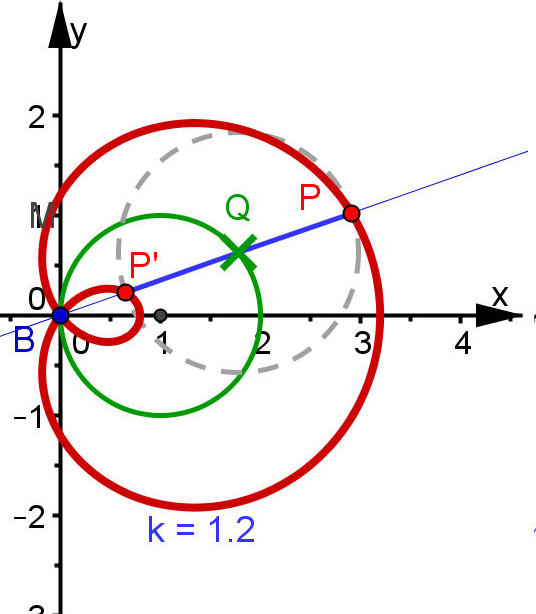 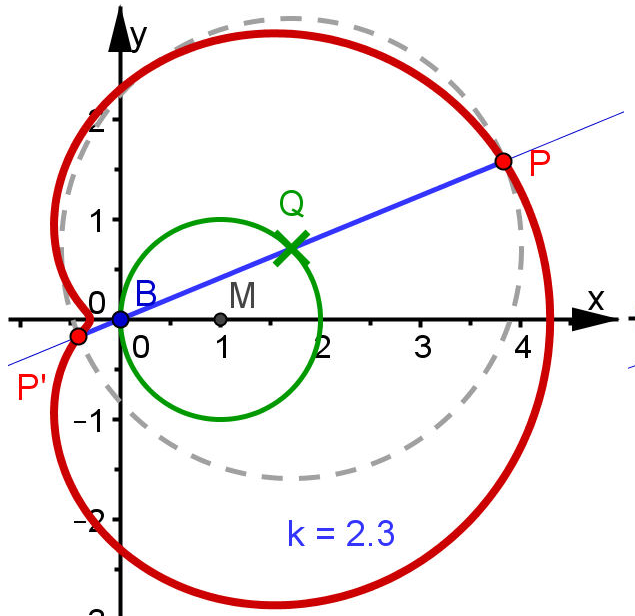 weder
Schlaufe
noch Spitze
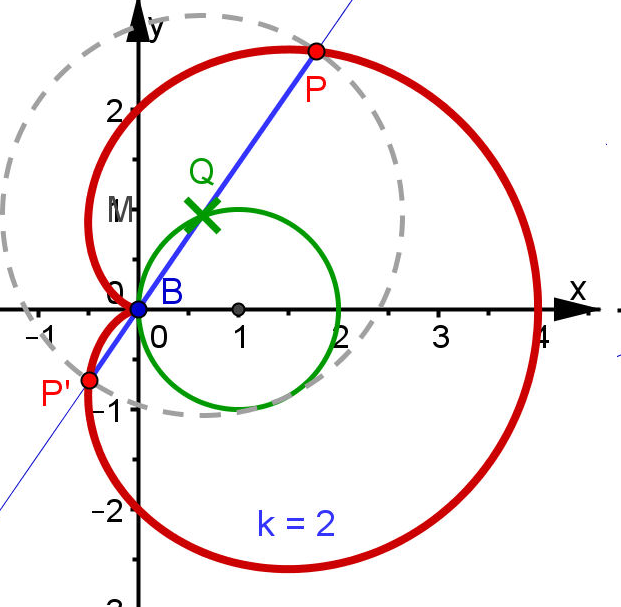 mit Schlaufe
Nun gut!
Aber freies 
Erkunden?
mit Spitze
Kardioide
www.mathematik-sehen-und-verstehen.de
www.kurven-erkunden-und-verstehen.de
Prof. Dr. Dörte Haftendorn, Leuphana Universität Lüneburg,  http://www.mathematik-verstehen.de     Folie 12
allgemeinere Konchoiden mit anderen Wanderwegen
Nicht bloß angucken,
sondern nachdenken:
Warum hat man alle 
Fälle betrachtet, wenn
B von +2 nach links 
rückt  und man sonst
nur k variiert?
den Pol an andere Stelle legen
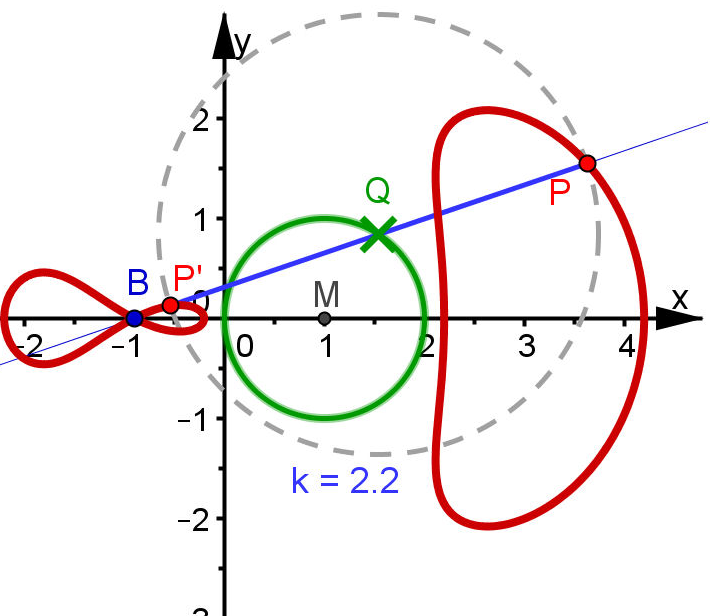 freies 
 Erkunden!
Konchoid_Kreis_pascal.ggb
www.mathematik-sehen-und-verstehen.de
www.kurven-erkunden-und-verstehen.de
Prof. Dr. Dörte Haftendorn, Leuphana Universität Lüneburg,  http://www.mathematik-verstehen.de     Folie 13
allgemeinere Konchoiden mit Parabel-Wanderwegen
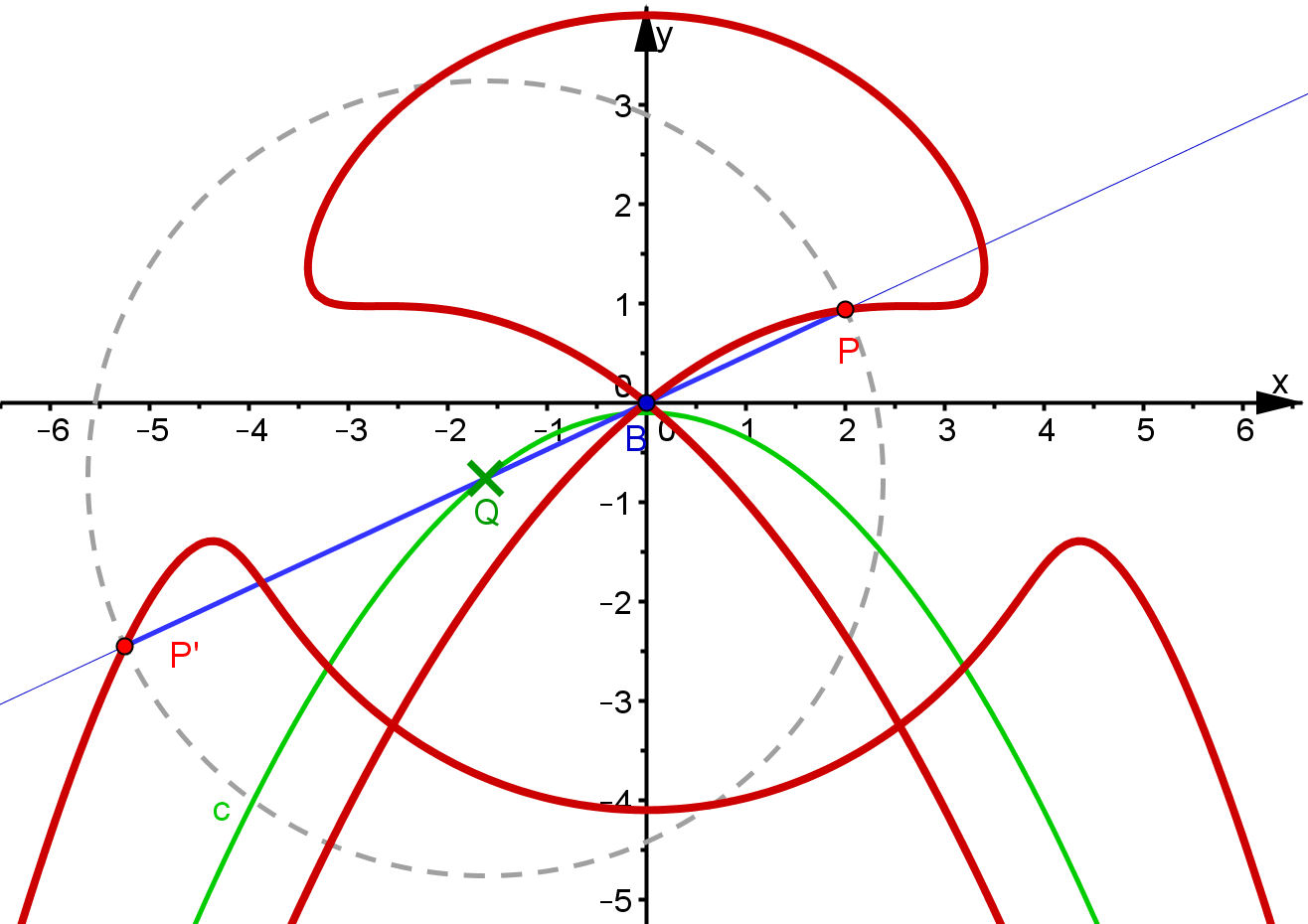 freies 
 Erkunden!
parabel-konch.ggb
www.mathematik-sehen-und-verstehen.de
www.kurven-erkunden-und-verstehen.de
Prof. Dr. Dörte Haftendorn, Leuphana Universität Lüneburg,  http://www.mathematik-verstehen.de     Folie 14
Allgemeine geometrische Konstruktion der Strophoide
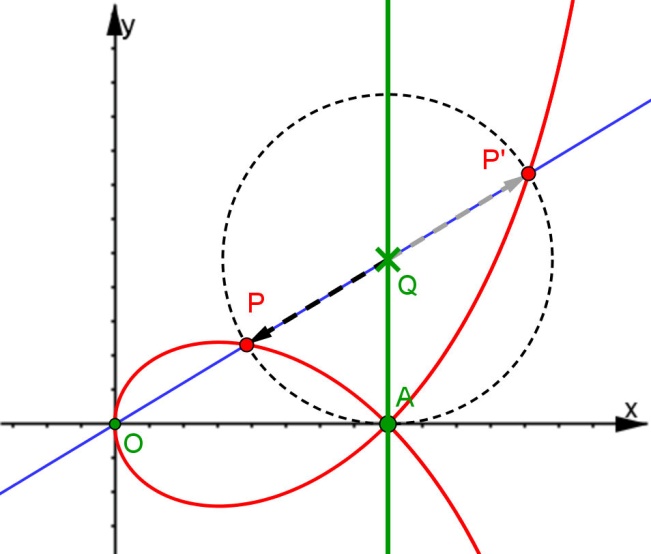 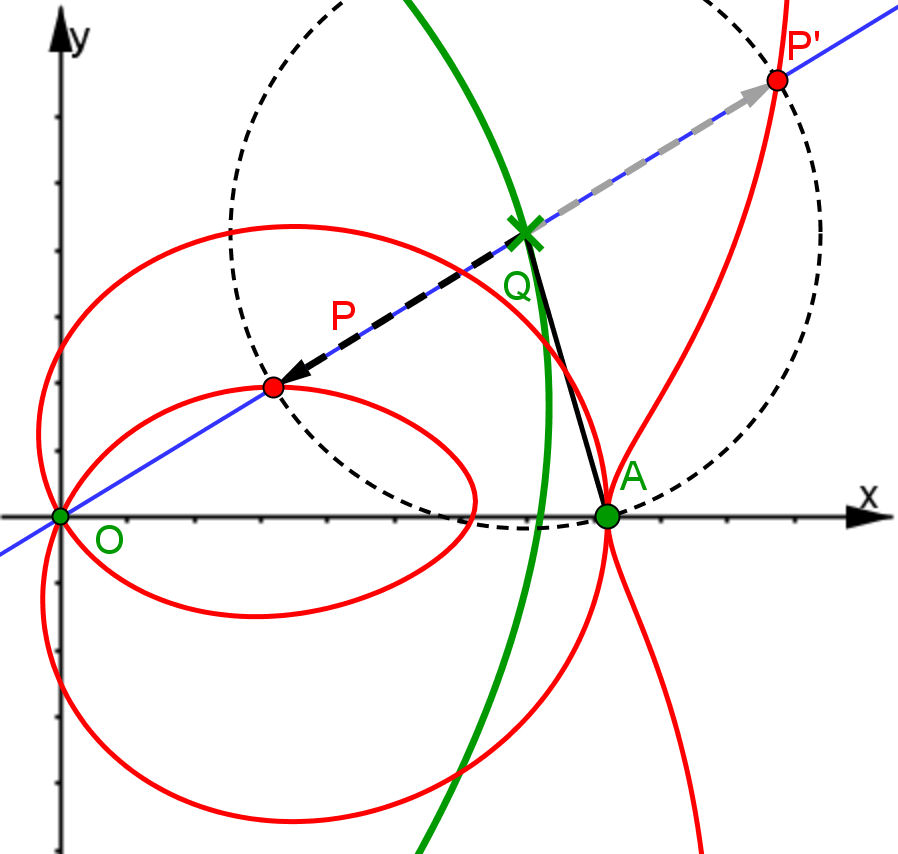 Wanderkurve  
   für Q beliebig
 Kreis[Q,A] 
 Auf  Fahrstrahl
  P und P‘
www.mathematik-sehen-und-verstehen.de
www.kurven-erkunden-und-verstehen.de
Prof. Dr. Dörte Haftendorn, Leuphana Universität Lüneburg,  http://www.mathematik-verstehen.de     Folie 15
Allgemeine geometrische Konstruktion der Cissoide
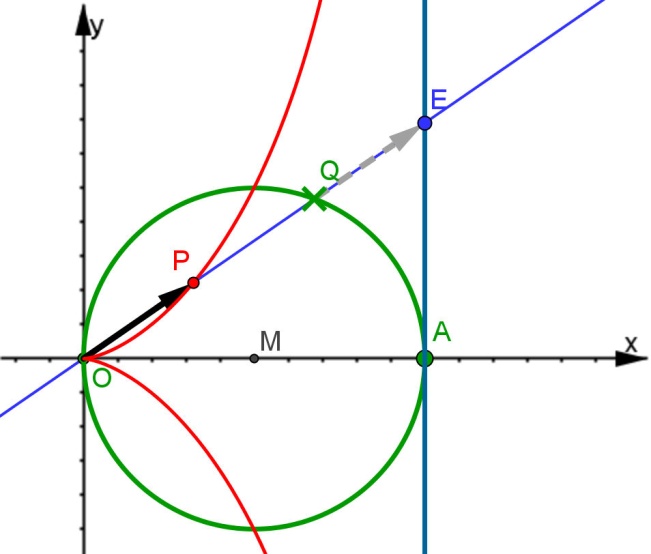 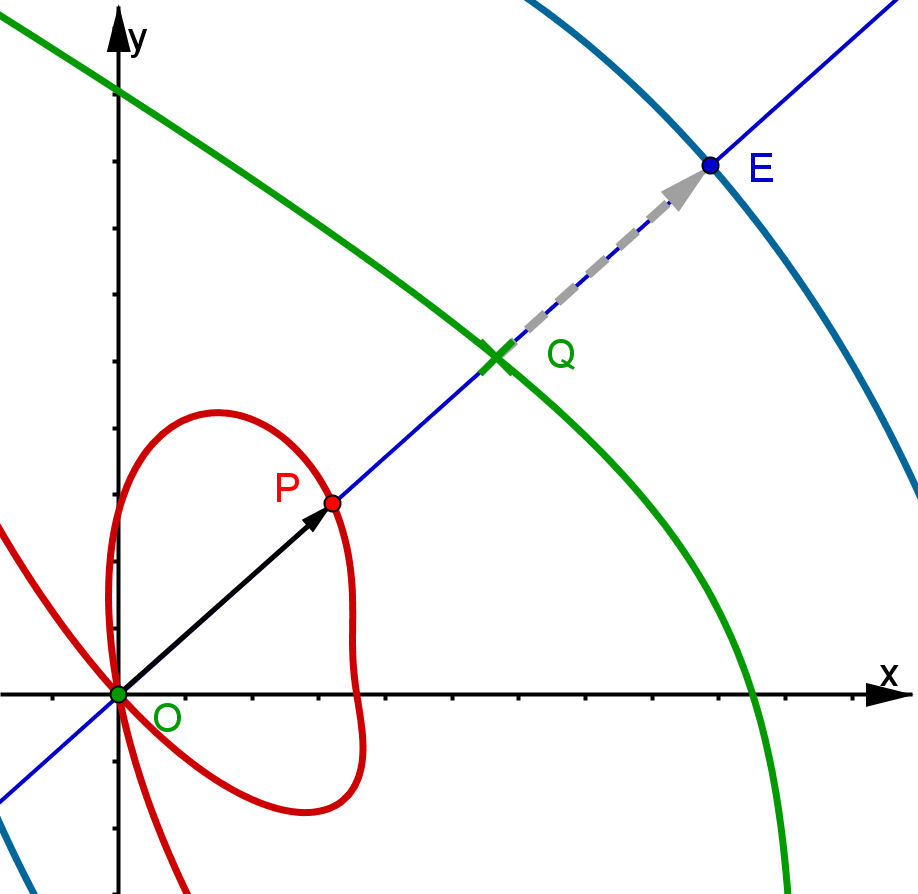 Wanderkurve C1  für Q beliebig
 Zweite Kurve C2
Fahrstrahl schneidet C2 in E
Vektor QE an O anhängen ergibt P
www.mathematik-sehen-und-verstehen.de
www.kurven-erkunden-und-verstehen.de
Prof. Dr. Dörte Haftendorn, Leuphana Universität Lüneburg,  http://www.mathematik-verstehen.de     Folie 16
Allgemeine geometrische Konstruktion der Cissoide
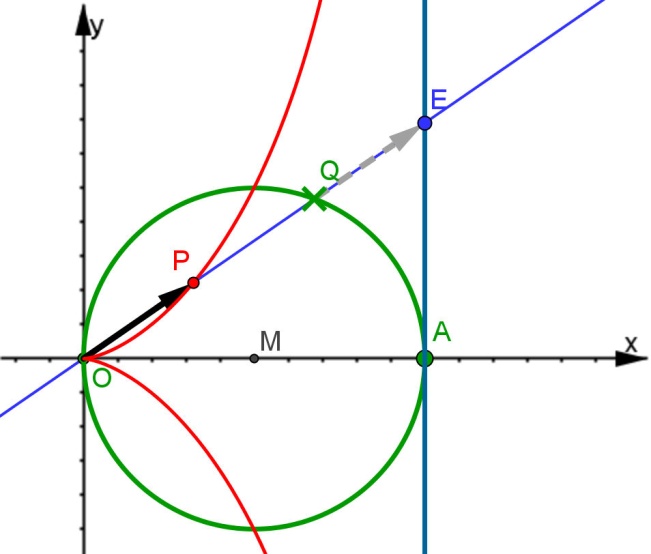 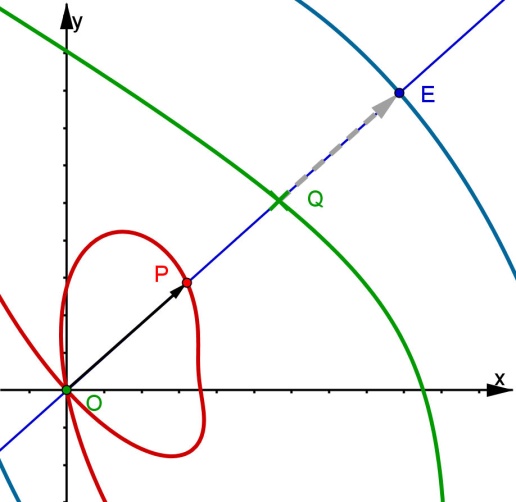 www.mathematik-sehen-und-verstehen.de
www.kurven-erkunden-und-verstehen.de
Prof. Dr. Dörte Haftendorn, Leuphana Universität Lüneburg,  http://www.mathematik-verstehen.de     Folie 17
Kurven aus geometrischen Konstruktionen Versiera der Maria Agnesi
1748
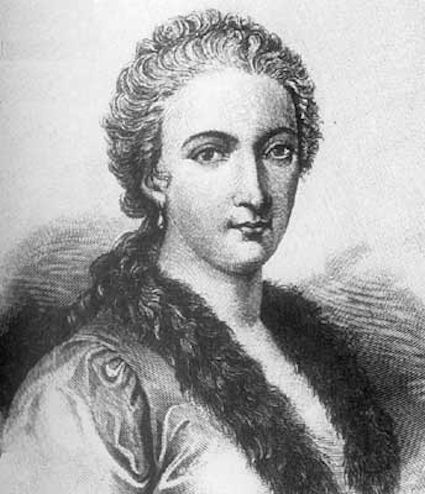 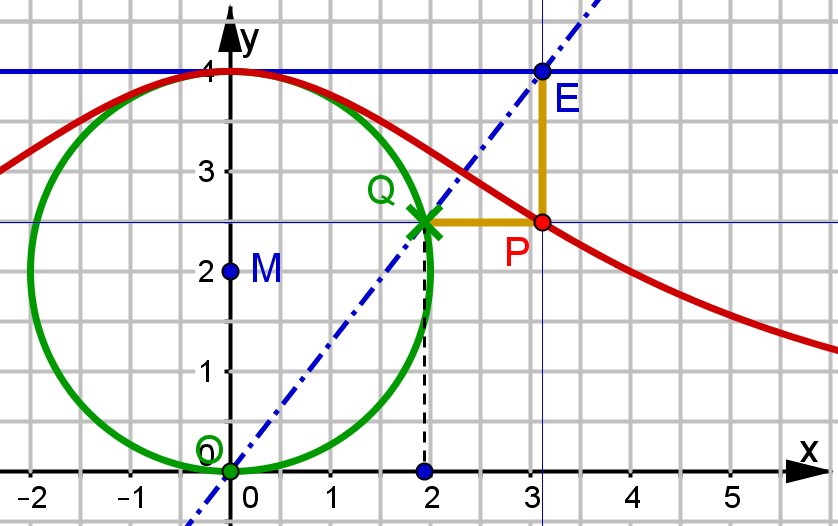 Tipp: solche
„Rasterkonstruktionen“
sind klausurfähig.
1718-1799
www.mathematik-sehen-und-verstehen.de
www.kurven-erkunden-und-verstehen.de
Prof. Dr. Dörte Haftendorn, Leuphana Universität Lüneburg,  http://www.mathematik-verstehen.de     Folie 18
Kurven aus geometrischen Konstruktionen Versiera der Maria Agnesi
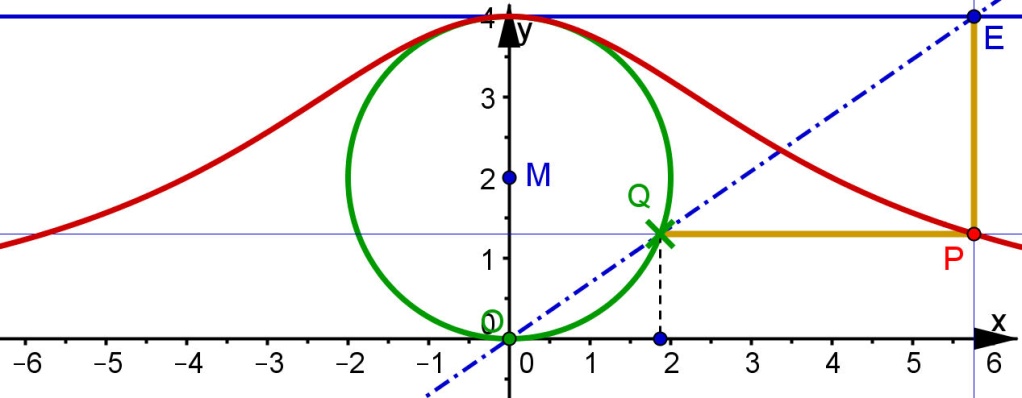 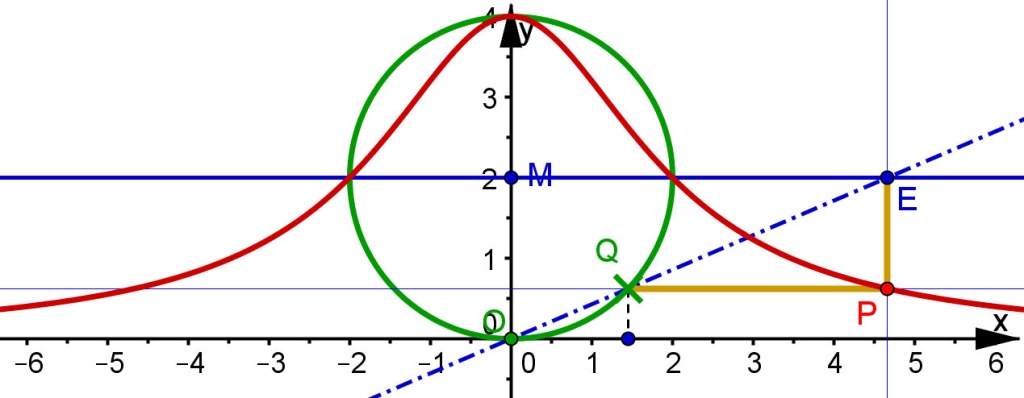 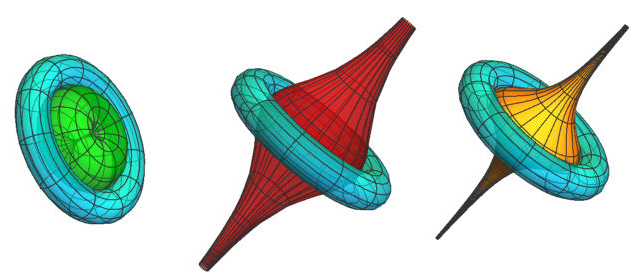 Auch das noch:
Querschnitt zeigt den Goldenen Schnitt
www.mathematik-sehen-und-verstehen.de
www.kurven-erkunden-und-verstehen.de
Prof. Dr. Dörte Haftendorn, Leuphana Universität Lüneburg,  http://www.mathematik-verstehen.de     Folie 19
Ellipse aus der Scheitelkreise-Konstruktion
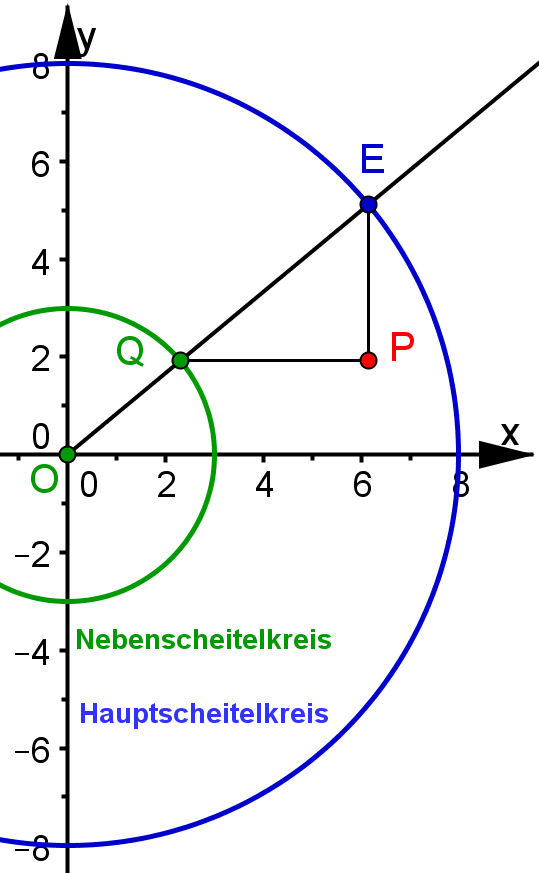 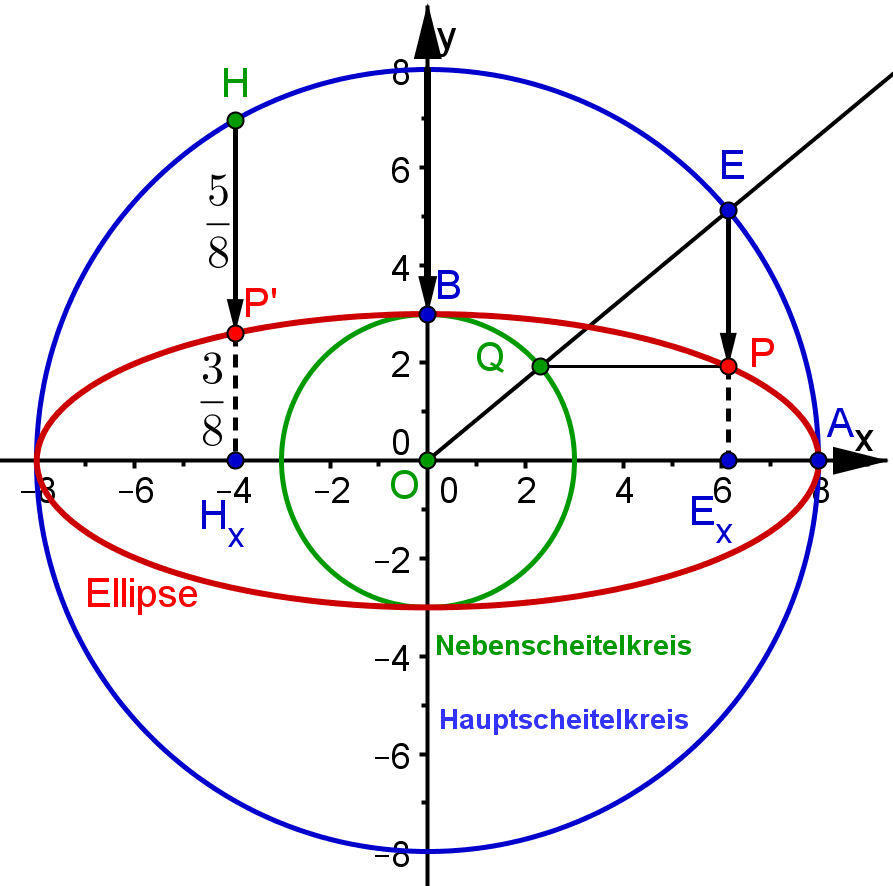 www.mathematik-sehen-und-verstehen.de
www.kurven-erkunden-und-verstehen.de
Prof. Dr. Dörte Haftendorn, Leuphana Universität Lüneburg,  http://www.mathematik-verstehen.de     Folie 20
Allgemeine geometrische Konstruktionder Versiera
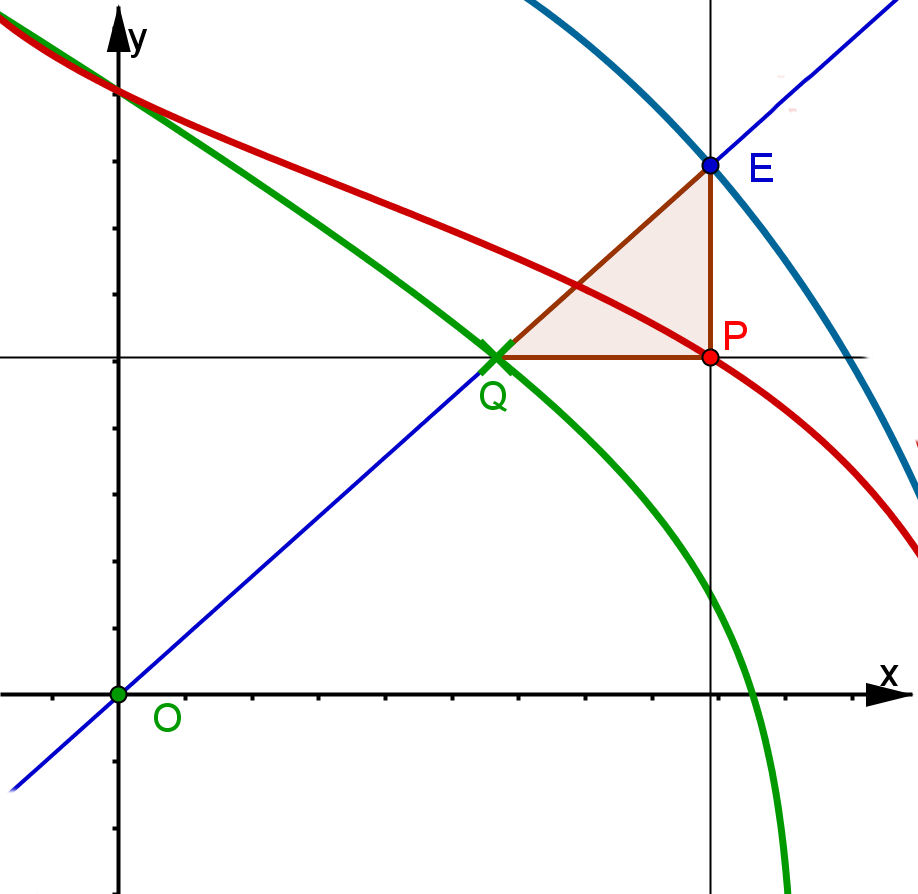 Wanderkurve C1      für Q beliebig
 Zweite Kurve C2
Fahrstrahl schneidet   C2 in E
P=(x(E),y(Q))
P hat also die Abszisse von E und die Ordinate von Q
Diese Verallgemeinerung ist von mir, aber so ist es eben: 
Kurven  locken  Kreativität
www.mathematik-sehen-und-verstehen.de
www.kurven-erkunden-und-verstehen.de
Prof. Dr. Dörte Haftendorn, Leuphana Universität Lüneburg,  http://www.mathematik-verstehen.de     Folie 21
Die allgemeine Versiera verknüpftGeometrie und Analysis
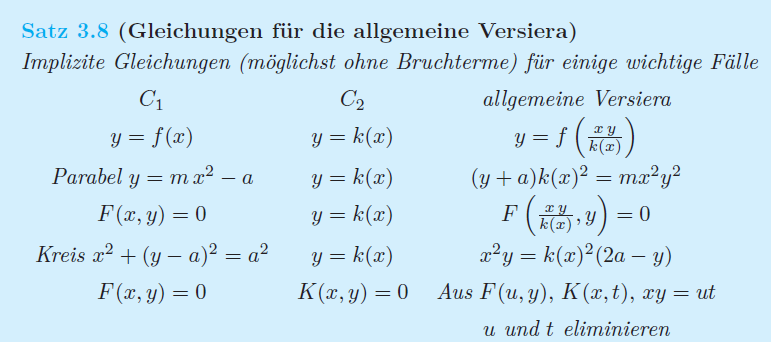 Vieles geht in GeoGebra-CAS, TI Nspire CAS o.Ä.
Elimination geht (für jeden) mit Wolfram-Alpha
www.mathematik-sehen-und-verstehen.de
www.kurven-erkunden-und-verstehen.de
Prof. Dr. Dörte Haftendorn, Leuphana Universität Lüneburg,  http://www.mathematik-verstehen.de     Folie 22
Versiera mit Ellipse und Hyperbel
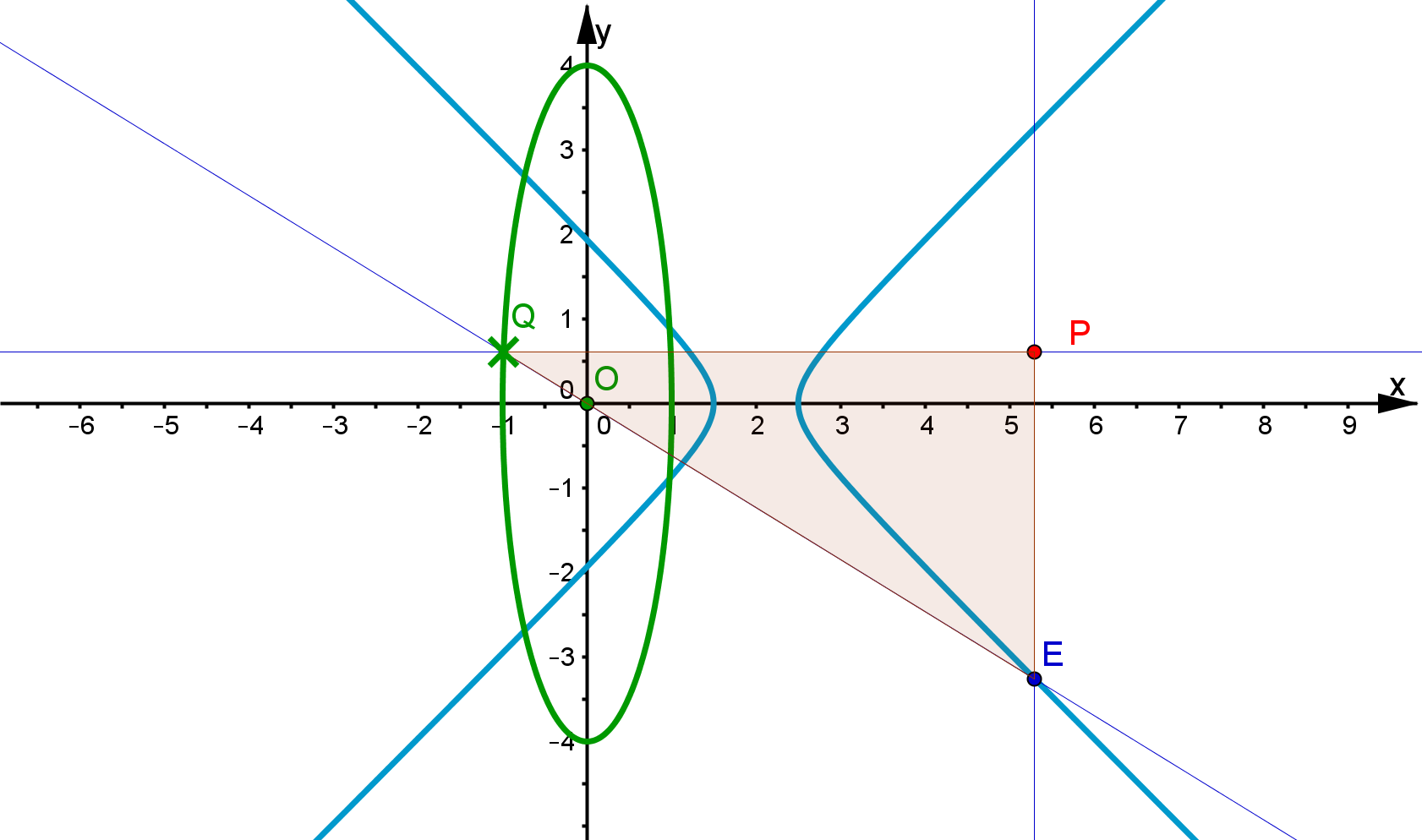 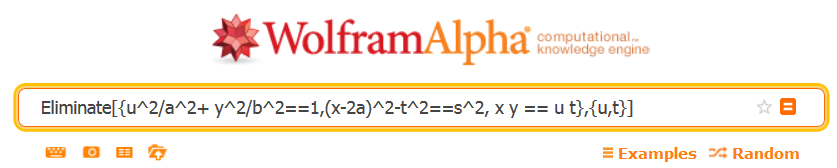 versiera-elli-hyp.ggb
www.mathematik-sehen-und-verstehen.de
www.kurven-erkunden-und-verstehen.de
Prof. Dr. Dörte Haftendorn, Leuphana Universität Lüneburg,  http://www.mathematik-verstehen.de     Folie 23
Versiera mit Ellipse und Hyperbel
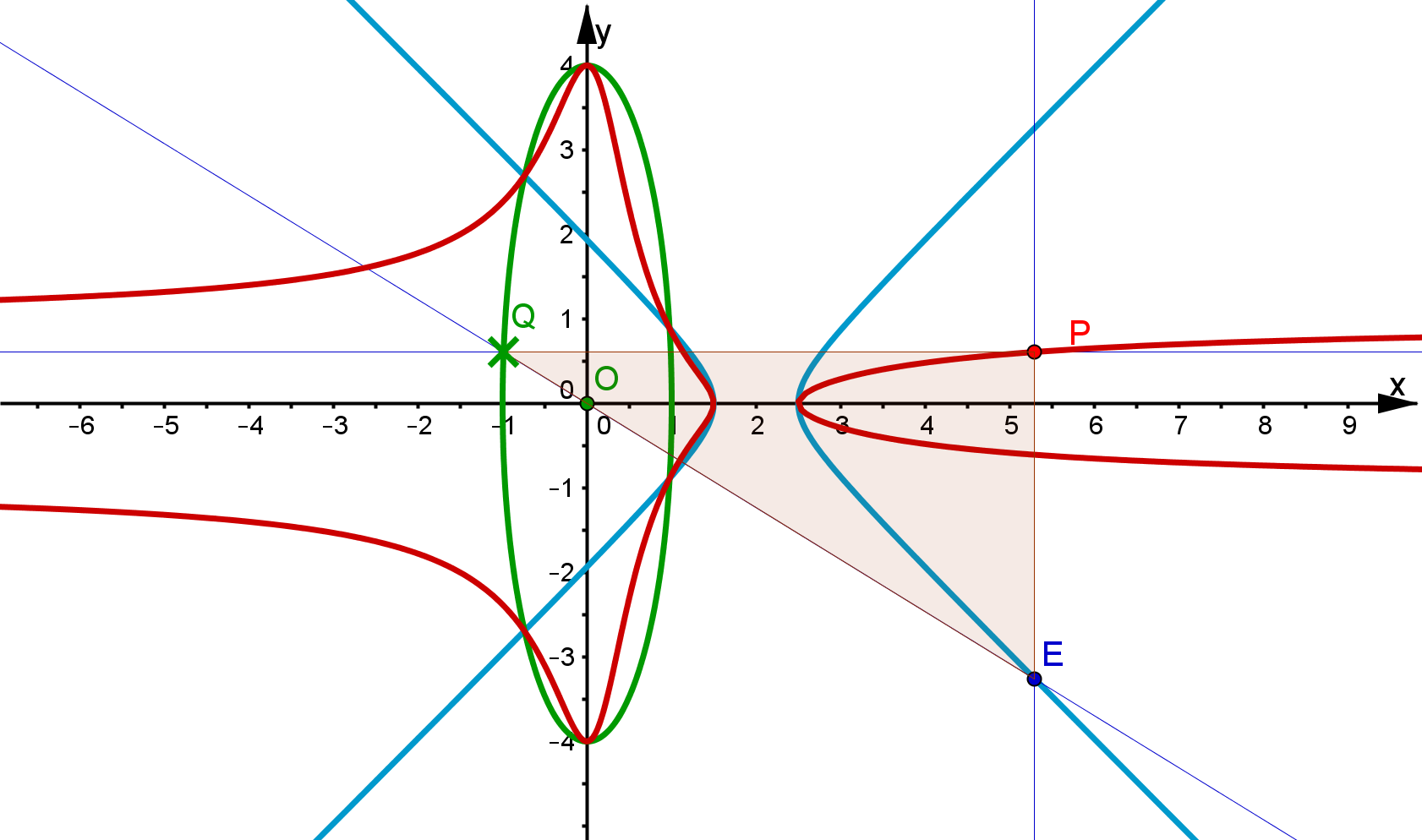 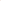 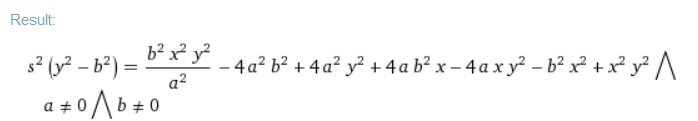 versiera-elli-hyp.ggb
www.mathematik-sehen-und-verstehen.de
www.kurven-erkunden-und-verstehen.de
Prof. Dr. Dörte Haftendorn, Leuphana Universität Lüneburg,  http://www.mathematik-verstehen.de     Folie 24
Kurvengleichung F(x,y)=0 und 3D
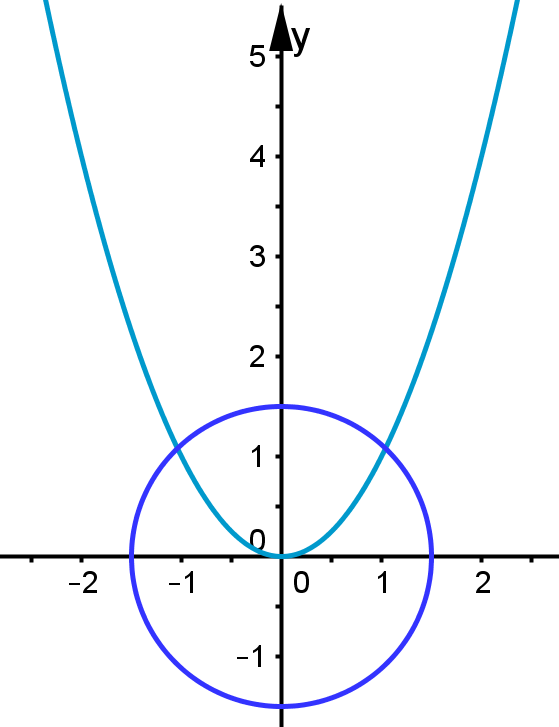 Der Graph der Produktkurve  ist die Vereinigung der Punkte der Faktorkurven.
Wenn hier keine 0 steht?
Dann hilft die  3D-Dar-stellung  beim Verstehen
produkt-ohne3D
www.mathematik-sehen-und-verstehen.de
www.kurven-erkunden-und-verstehen.de
Prof. Dr. Dörte Haftendorn, Leuphana Universität Lüneburg,  http://www.mathematik-verstehen.de     Folie 25
Kurvengleichung F(x,y)=0 und 3D
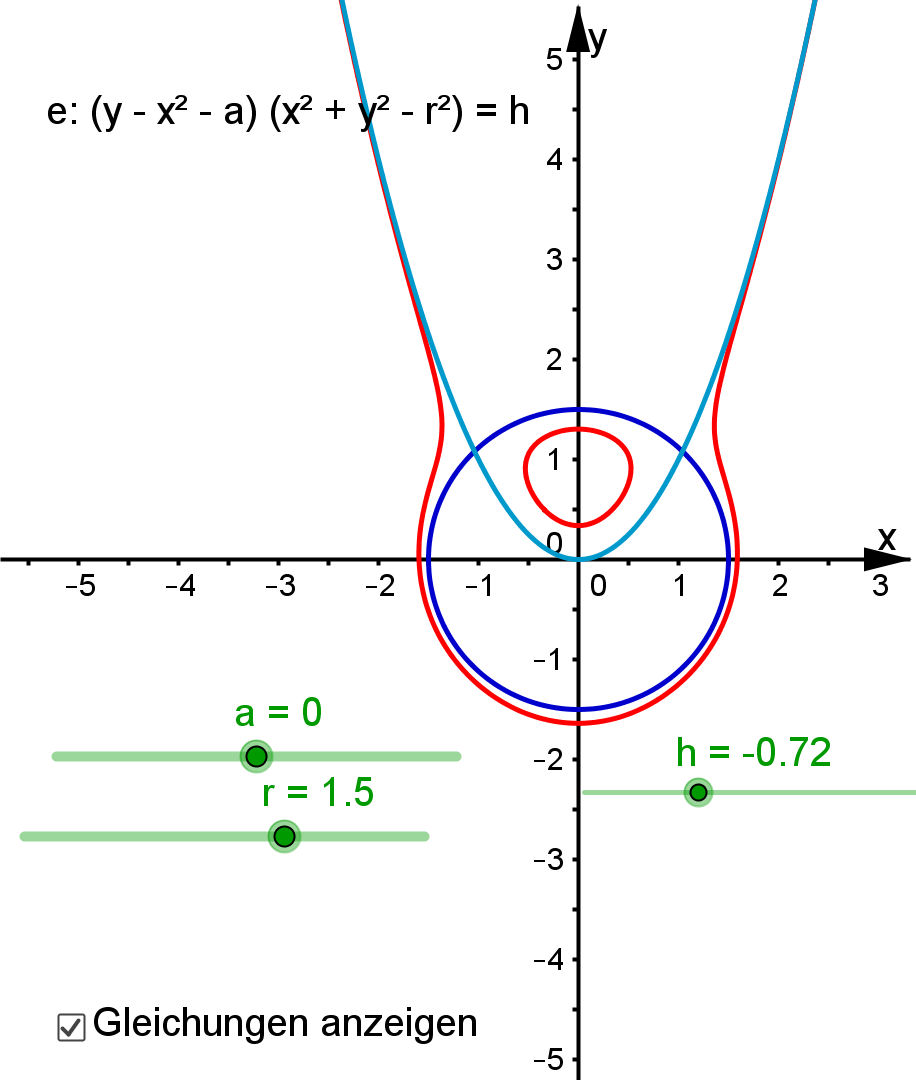 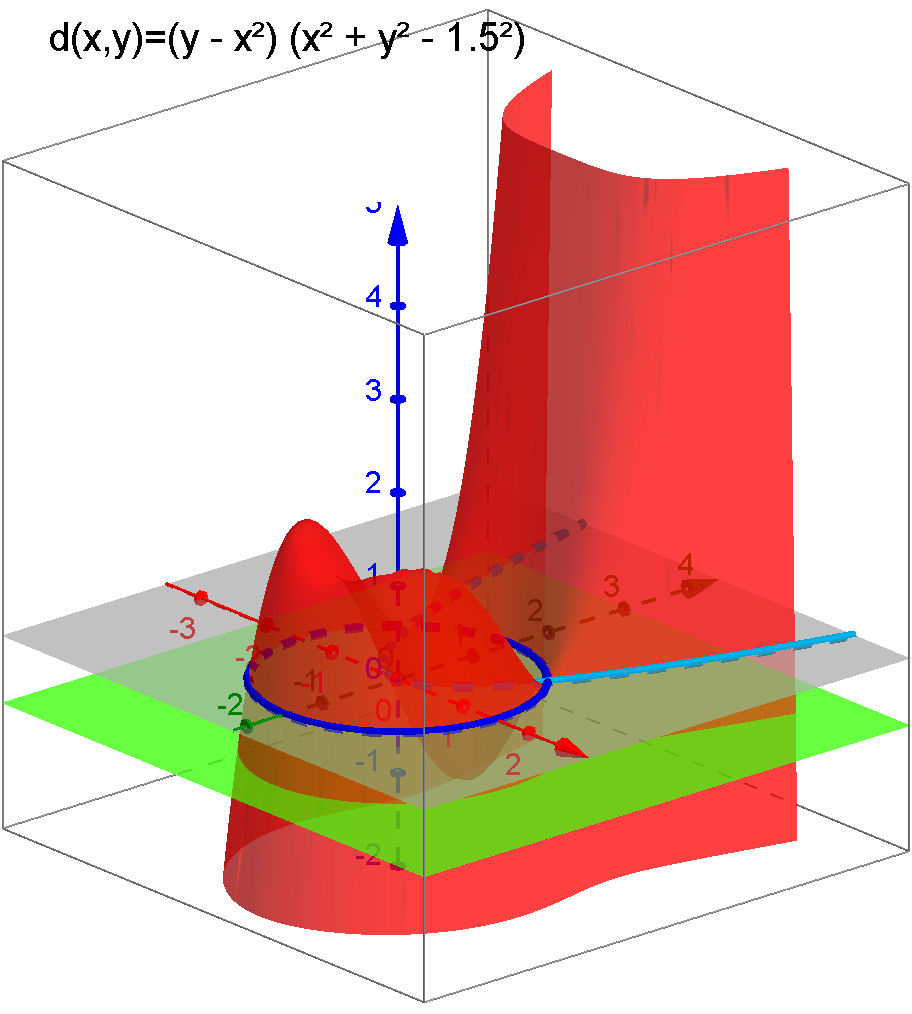 produkt3D
Mit zwei Fenstern in GeoGebra!
www.mathematik-sehen-und-verstehen.de
www.kurven-erkunden-und-verstehen.de
Prof. Dr. Dörte Haftendorn, Leuphana Universität Lüneburg,  http://www.mathematik-verstehen.de     Folie 26
3D-Darstellungen anderer Kurven
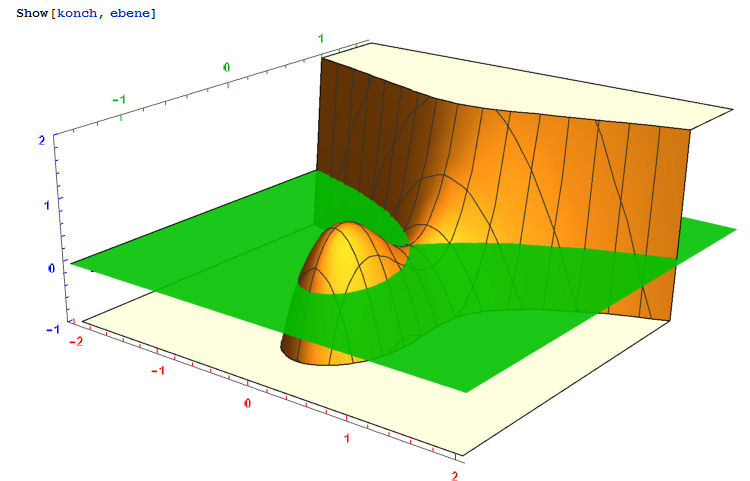 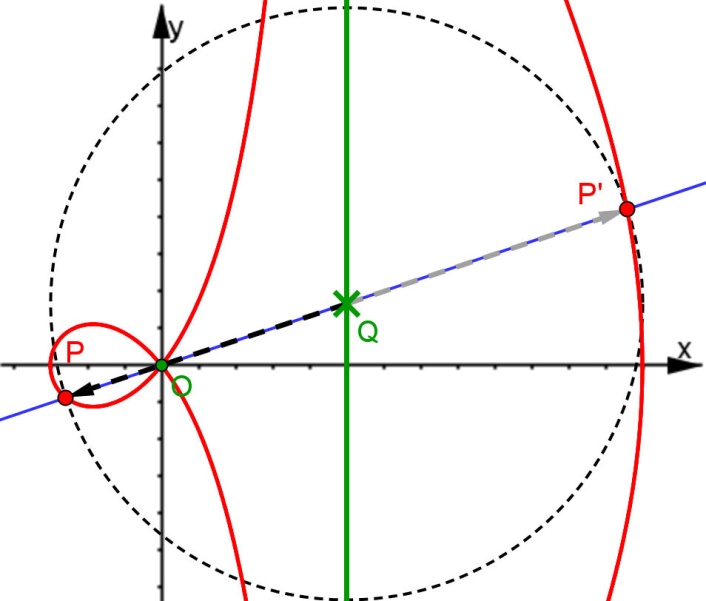 Konchoide
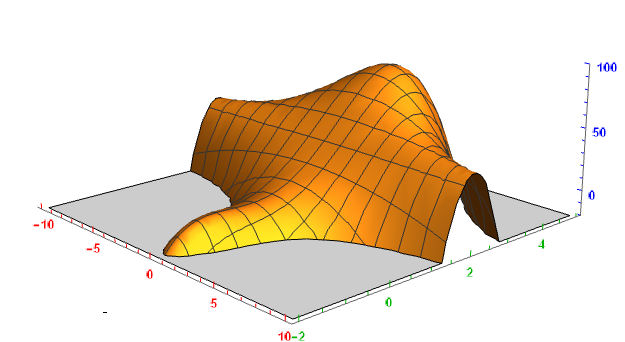 Durch Schnitte in anderer Höhe 
bilden sich Kurvenfamilien.
Doch manchmal kommt 
es anders als man denkt.
www.mathematik-sehen-und-verstehen.de
www.kurven-erkunden-und-verstehen.de
Prof. Dr. Dörte Haftendorn, Leuphana Universität Lüneburg,  http://www.mathematik-verstehen.de     Folie 27
Allgemeine bipolare Kurven
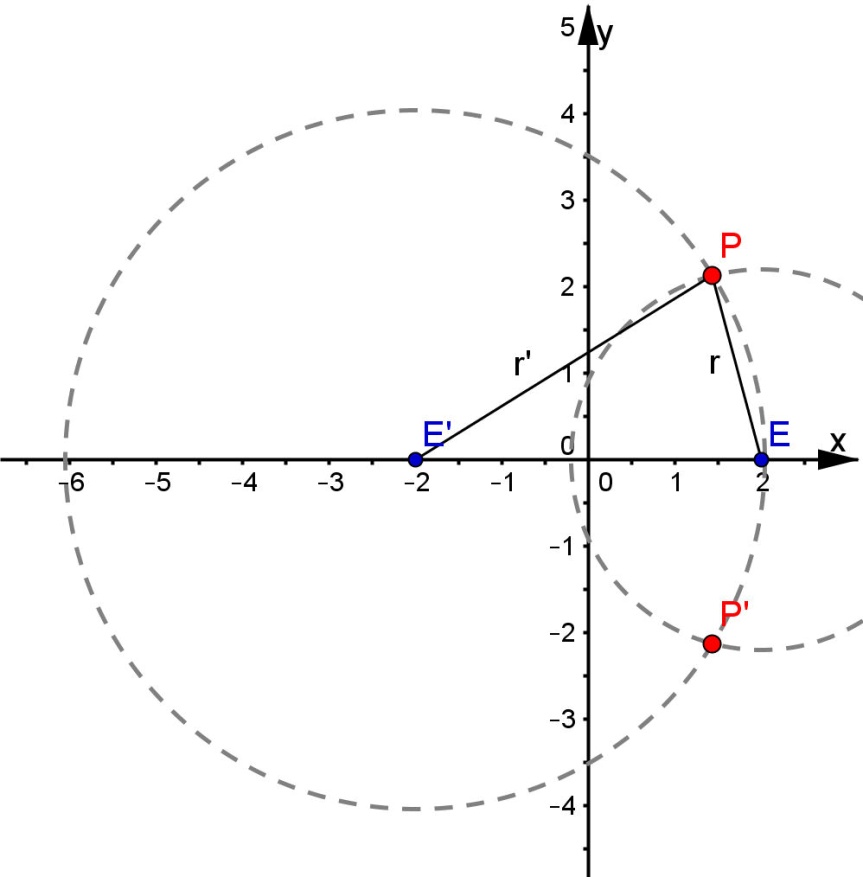 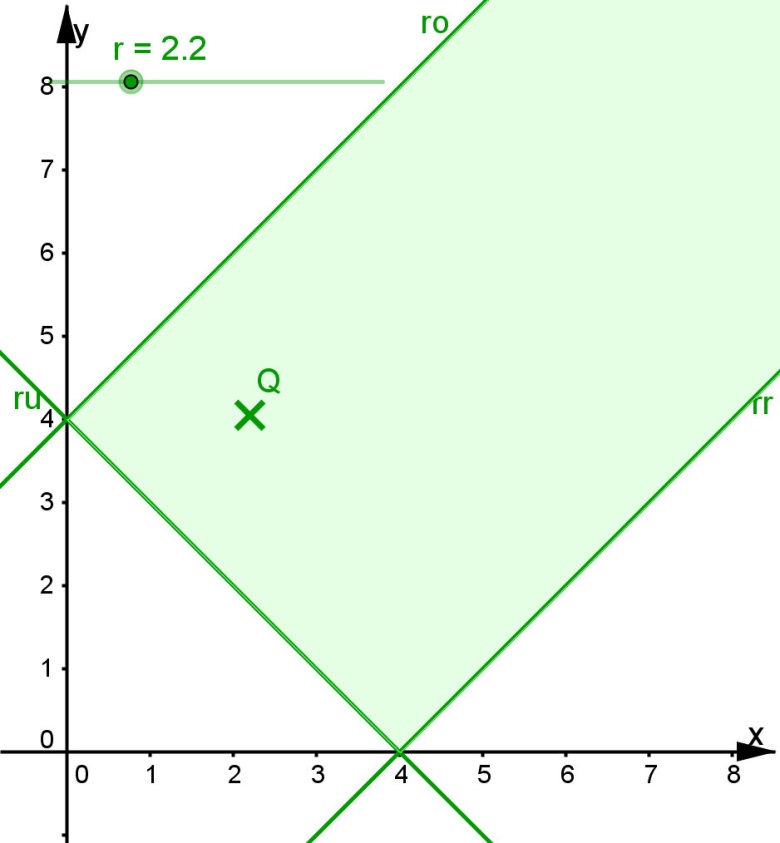 Visualisierung
der Dreiecks-
bedingung
im zweiten 
Grafikfenster
in GeoGebra.
gekoppelte
Darstellung
bipolar-bereich-start-fkt
Ein Punkt P habe die Abstände r und r‘ von zwei „Brennpunkten“ E und 
E‘ im Abstand 2e. Jede Gleichung von r und r‘ definiert eine bipolare 
Kurve als Menge aller Punkte, die sowohl die Gleichung erfüllen, als 
auch mit E und E‘ eine Dreieck bilden.
www.mathematik-sehen-und-verstehen.de
www.kurven-erkunden-und-verstehen.de
Prof. Dr. Dörte Haftendorn, Leuphana Universität Lüneburg,  http://www.mathematik-verstehen.de     Folie 28
Bipolare Sinus-Kurven
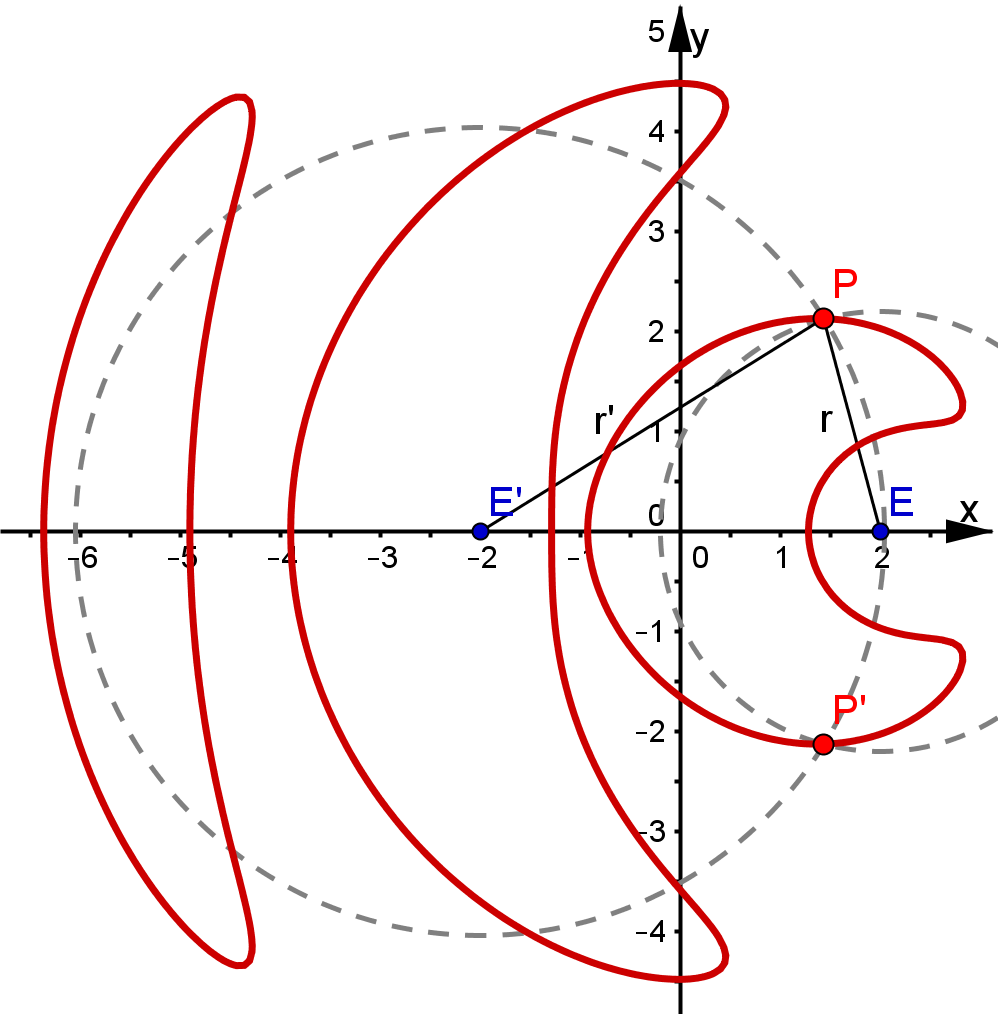 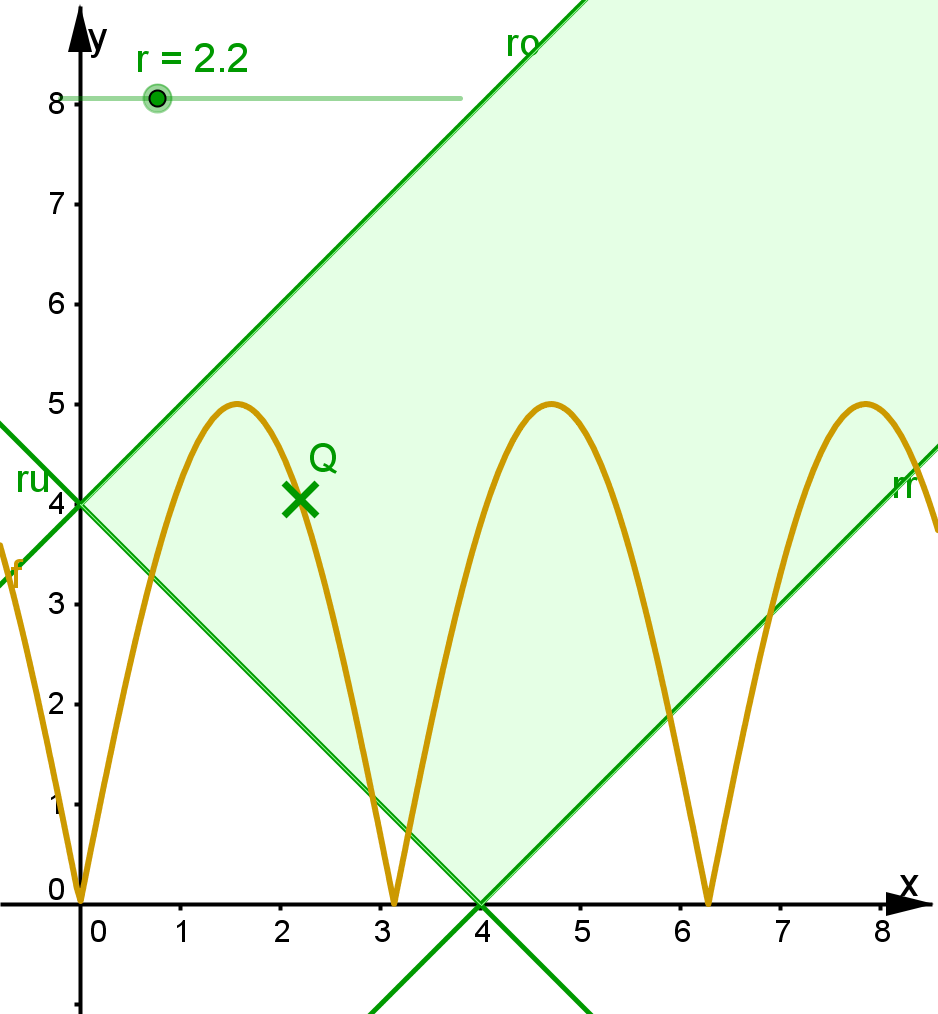 Durch die gekoppelte Darstellung kann man die
Besonderheiten alle verstehen.
bipolar-bereich-start-fkt
www.mathematik-sehen-und-verstehen.de
www.kurven-erkunden-und-verstehen.de
Prof. Dr. Dörte Haftendorn, Leuphana Universität Lüneburg,  http://www.mathematik-verstehen.de     Folie 29
Gekoppelte Polardarstellung
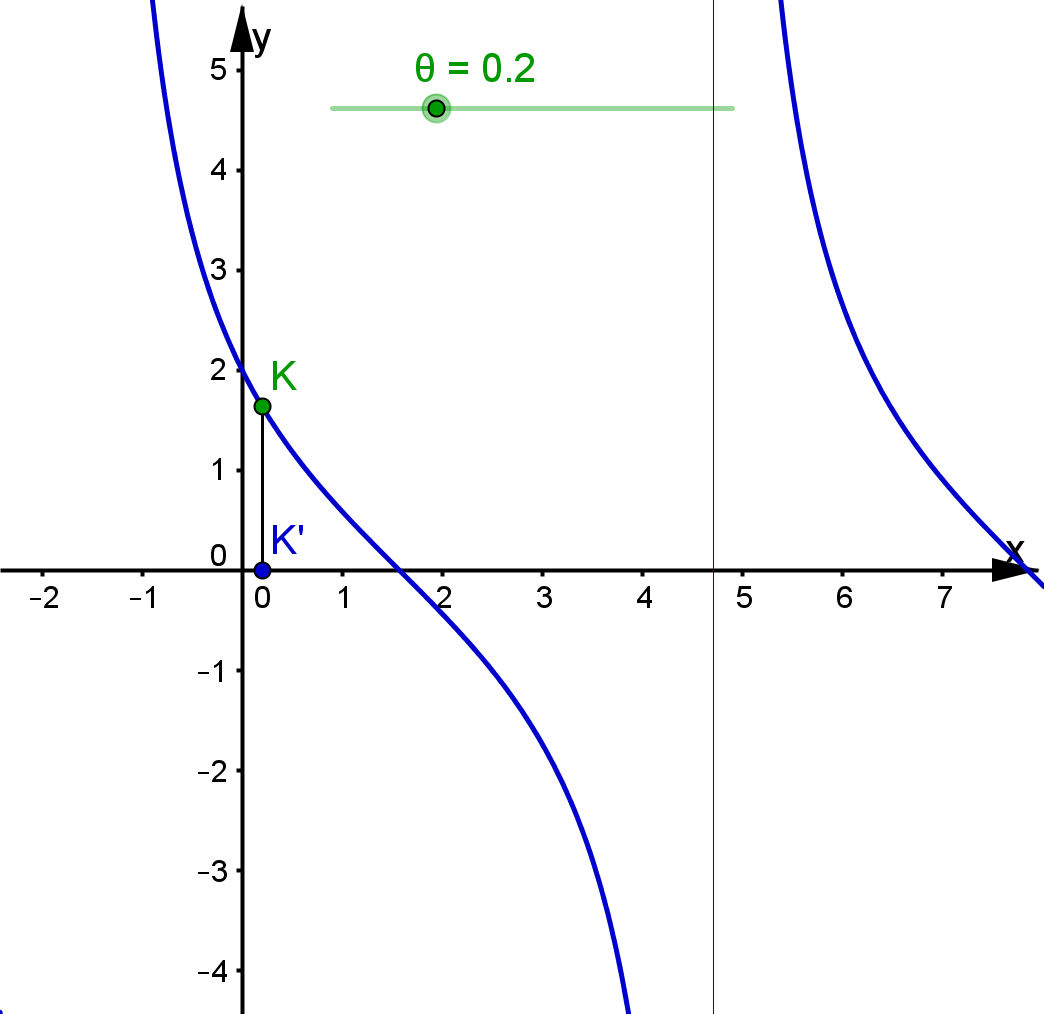 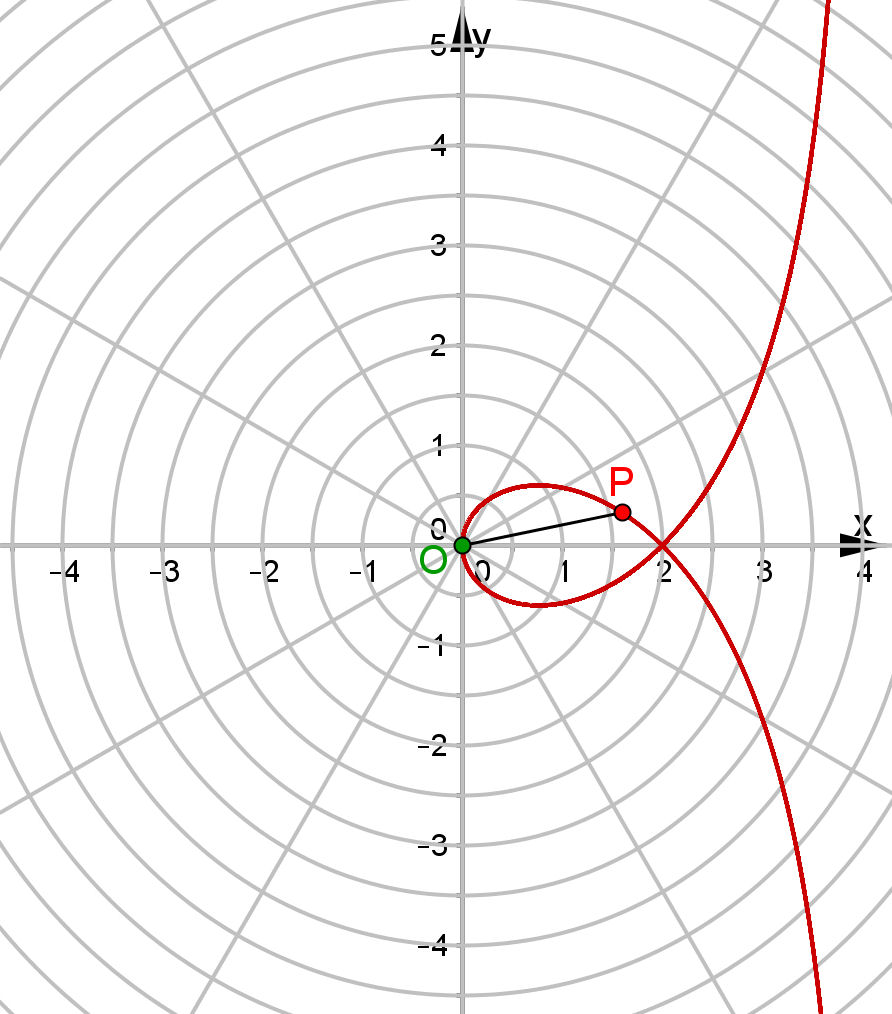 Durchlauf 2 Pi
+ vari
stropho-orig
www.mathematik-sehen-und-verstehen.de
www.kurven-erkunden-und-verstehen.de
Prof. Dr. Dörte Haftendorn, Leuphana Universität Lüneburg,  http://www.mathematik-verstehen.de     Folie 30
Gekoppelte Polardarstellung
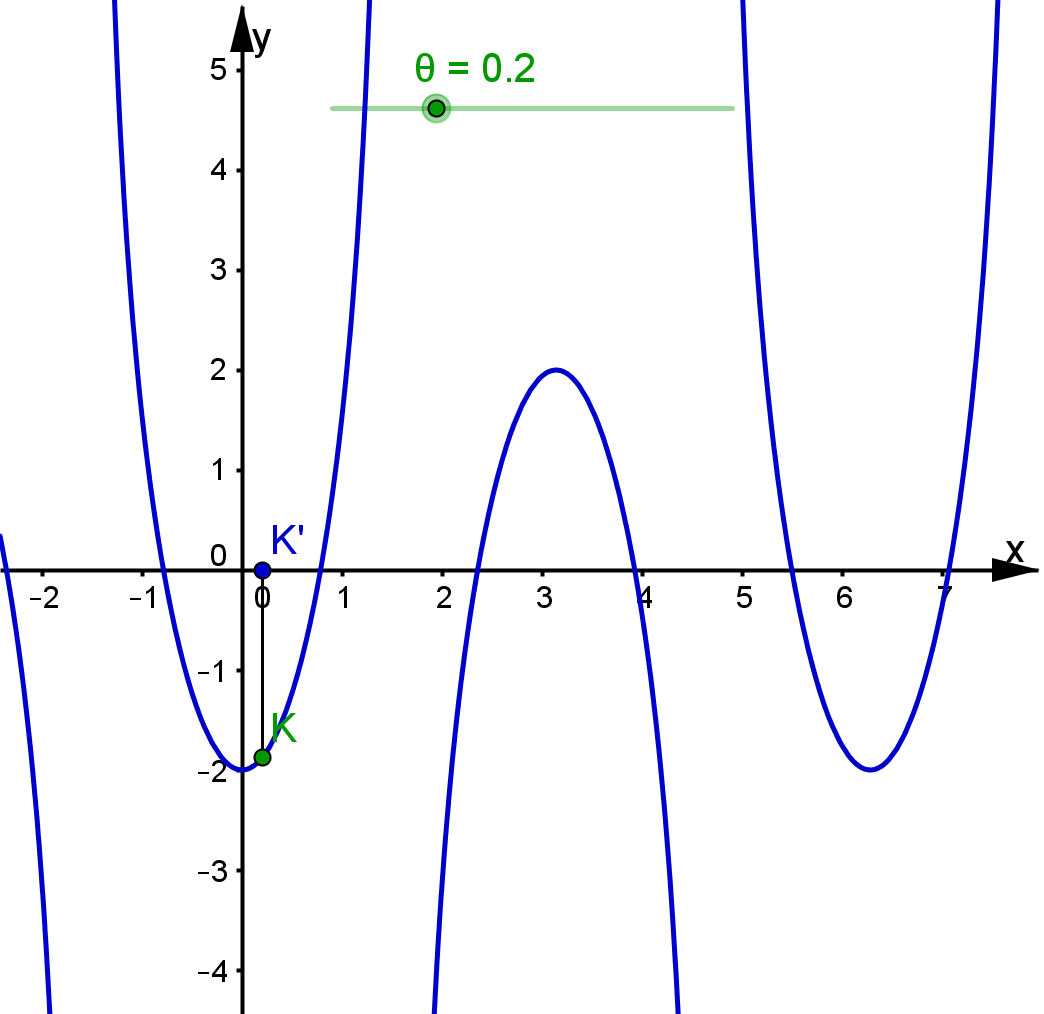 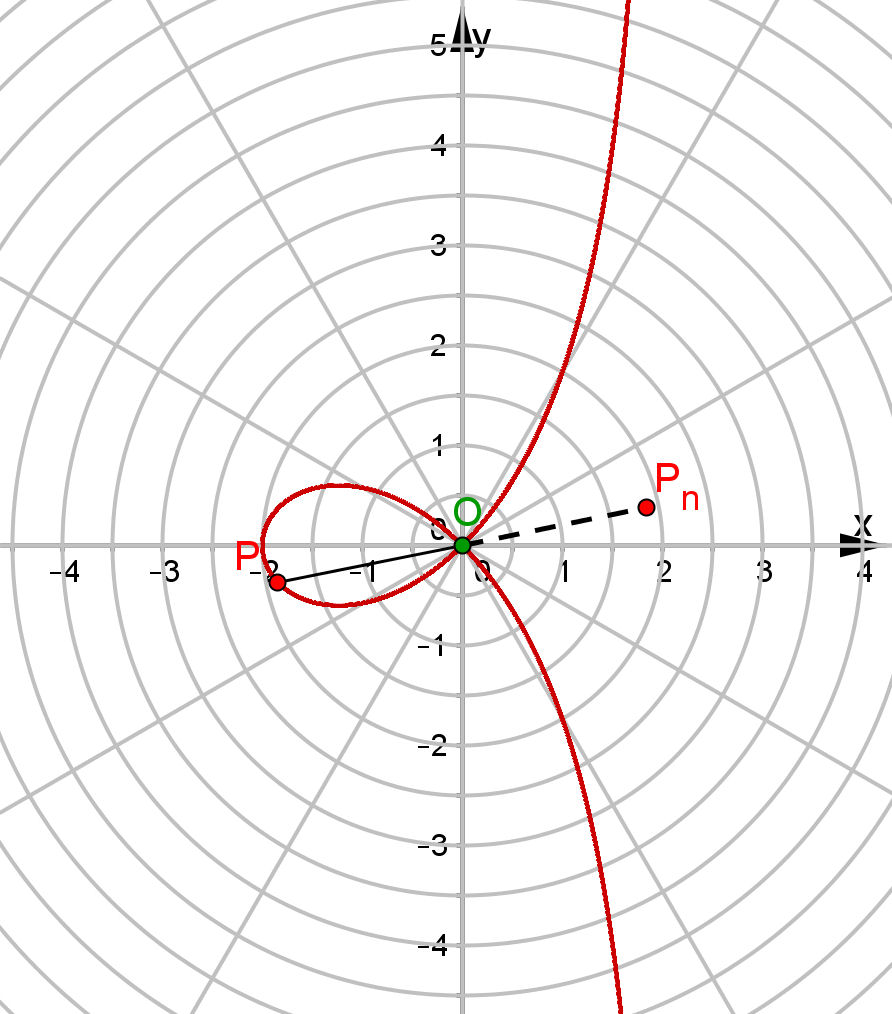 Durchlauf 1 Pi
stropho-als-cisso
www.mathematik-sehen-und-verstehen.de
www.kurven-erkunden-und-verstehen.de
Prof. Dr. Dörte Haftendorn, Leuphana Universität Lüneburg,  http://www.mathematik-verstehen.de     Folie 31
Die Topfblume, eine freie Erfindung
Von meinem Freund Prof. Riebesehl, einem Mathematiker, der sofort kreativ wurde, als ich mit dem Buch anfing.
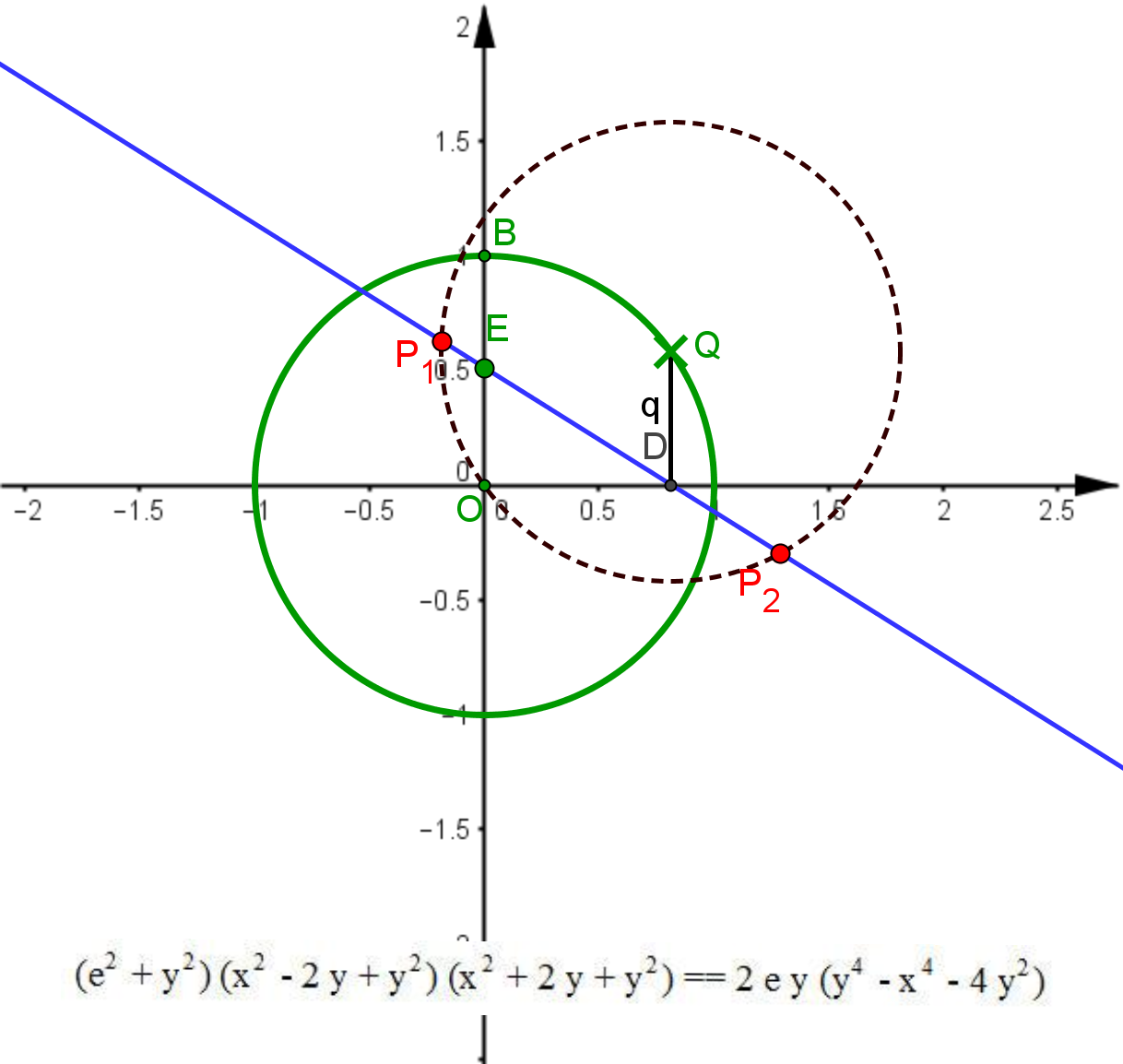 Topfblume
www.mathematik-sehen-und-verstehen.de
www.kurven-erkunden-und-verstehen.de
Prof. Dr. Dörte Haftendorn, Leuphana Universität Lüneburg,  http://www.mathematik-verstehen.de     Folie 32
Die Topfblume, eine freie Erfindung
Von meinem Freund Prof. Riebesehl, einem Mathematiker, der sofort kreativ wurde, als ich mit dem Buch anfing.
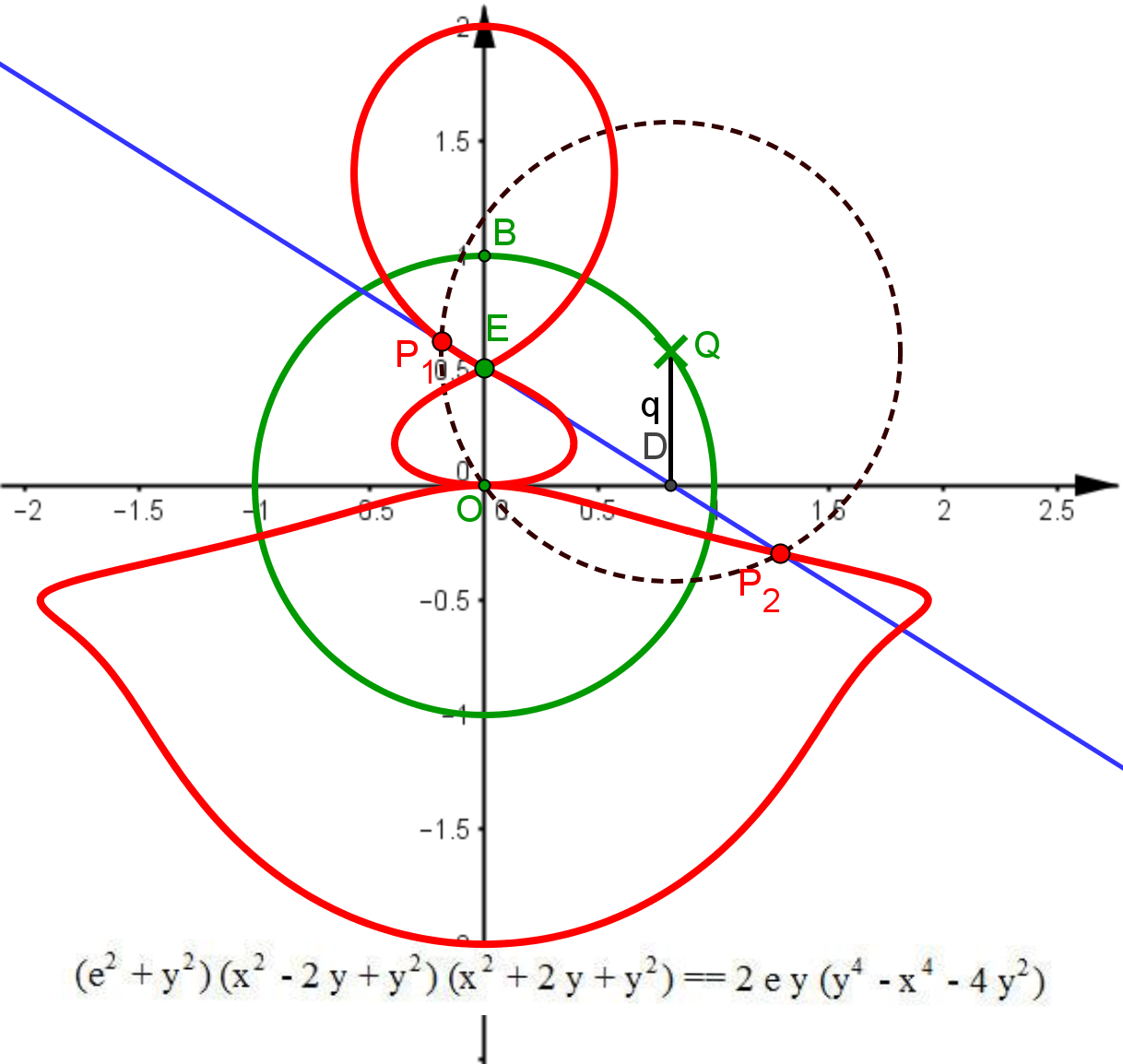 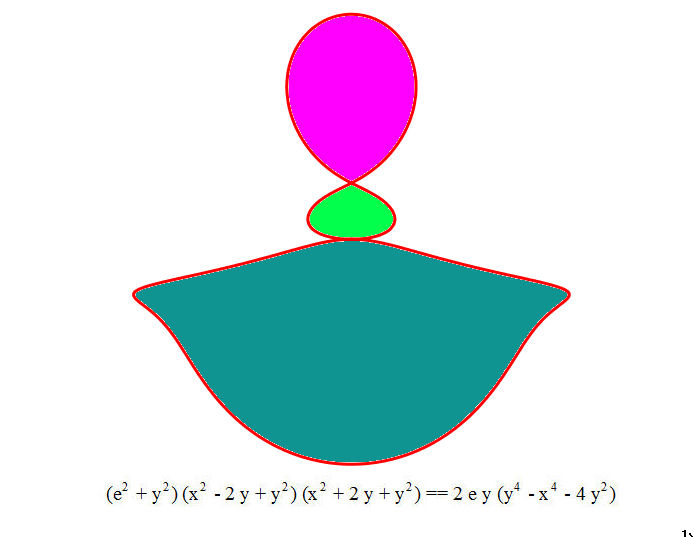 Topfblume
www.mathematik-sehen-und-verstehen.de
www.kurven-erkunden-und-verstehen.de
Prof. Dr. Dörte Haftendorn, Leuphana Universität Lüneburg,  http://www.mathematik-verstehen.de     Folie 33
Was habe ich im Vortrag weggelassen?
Sehr viel !
www.mathematik-sehen-und-verstehen.de
www.kurven-erkunden-und-verstehen.de
Prof. Dr. Dörte Haftendorn, Leuphana Universität Lüneburg,  http://www.mathematik-verstehen.de     Folie 34
Was habe ich im Vortrag weggelassen?
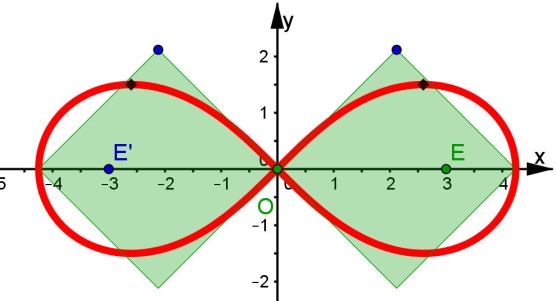 Elemente der Analysis
 Erfindungen durch eigene Konstruktionen
 Erfindungen durch eigene Gleichungen
 Andere Erzeugungsweisen von Kurven
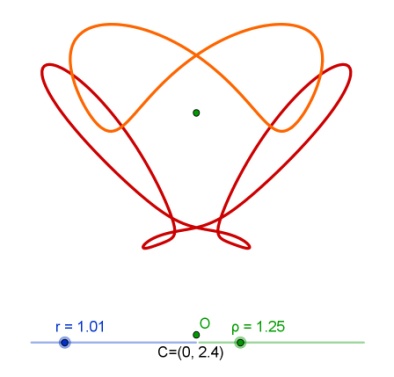 Hüllkuven jeder Art: von Tangenten, von    Normalen, von Kreisscharen….
 Fußpunktkurven, Inversion am Kreis
 Spiralen und Rosetten
 Zykloiden
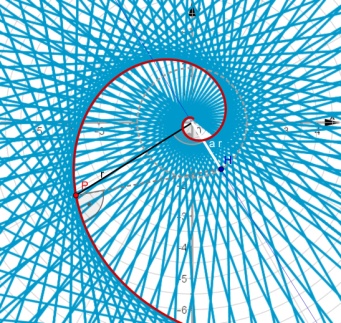 Kurven für die unlösbaren Probleme
 Kegelschnitte, Anwendungen in der Technik
www.mathematik-sehen-und-verstehen.de
www.kurven-erkunden-und-verstehen.de
Prof. Dr. Dörte Haftendorn, Leuphana Universität Lüneburg,  http://www.mathematik-verstehen.de     Folie 35
Bestandsaufnahme:
2000
Jahre 
Mathematik-
geschichte 
mit Kurven
Jahre  (curriculares) Schweigen
50
Meine didaktisch nutzbare Literatur:
Hermann Schmidt 1949: Ausgewählte Kurven
Lockwood 1961: A Book of Curves
Schupp 1993: Höhere Kurven, Kegelschnitte
Steinberg 1995: Polarkoord. u.a.
+ Einzelnes und Versprengtes
Eine 5 pt Schrift gibt es gar nicht!
www.mathematik-sehen-und-verstehen.de
www.kurven-erkunden-und-verstehen.de
Prof. Dr. Dörte Haftendorn, Leuphana Universität Lüneburg,  http://www.mathematik-verstehen.de     Folie 36
Diagnose
Die Mathematiklehre leidet an akuter Magersucht.
Die Mathematiklehre ist schon schlapp und kraftlos geworden, dass sie die jungen Menschen nicht durch‘s Studium tragen kann.
www.mathematik-sehen-und-verstehen.de
www.kurven-erkunden-und-verstehen.de
Prof. Dr. Dörte Haftendorn, Leuphana Universität Lüneburg,  http://www.mathematik-verstehen.de     Folie 37
Wege zur Heilung
Wir sind Berufsoptimisten in Sachen Mathematiklehre!
Viele, die hier sitzen, bemühen sich seit Jahren!
Gemeinsam sind wir stärker!
Dieses war mein Beitrag für heute!
Vielen Dank für Ihre 
Aufmerksamkeit!
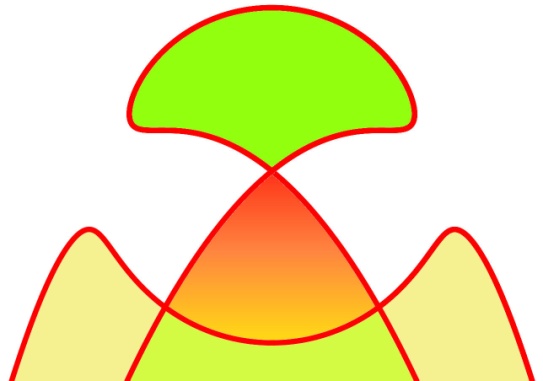 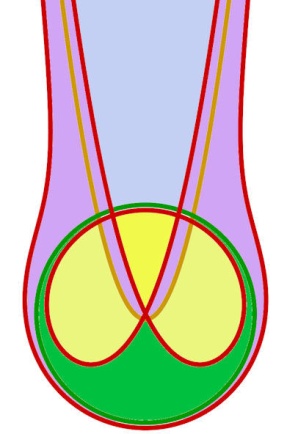 www.mathematik-sehen-und-verstehen.de
www.kurven-erkunden-und-verstehen.de
Prof. Dr. Dörte Haftendorn, Leuphana Universität Lüneburg,  http://www.mathematik-verstehen.de     Folie 38